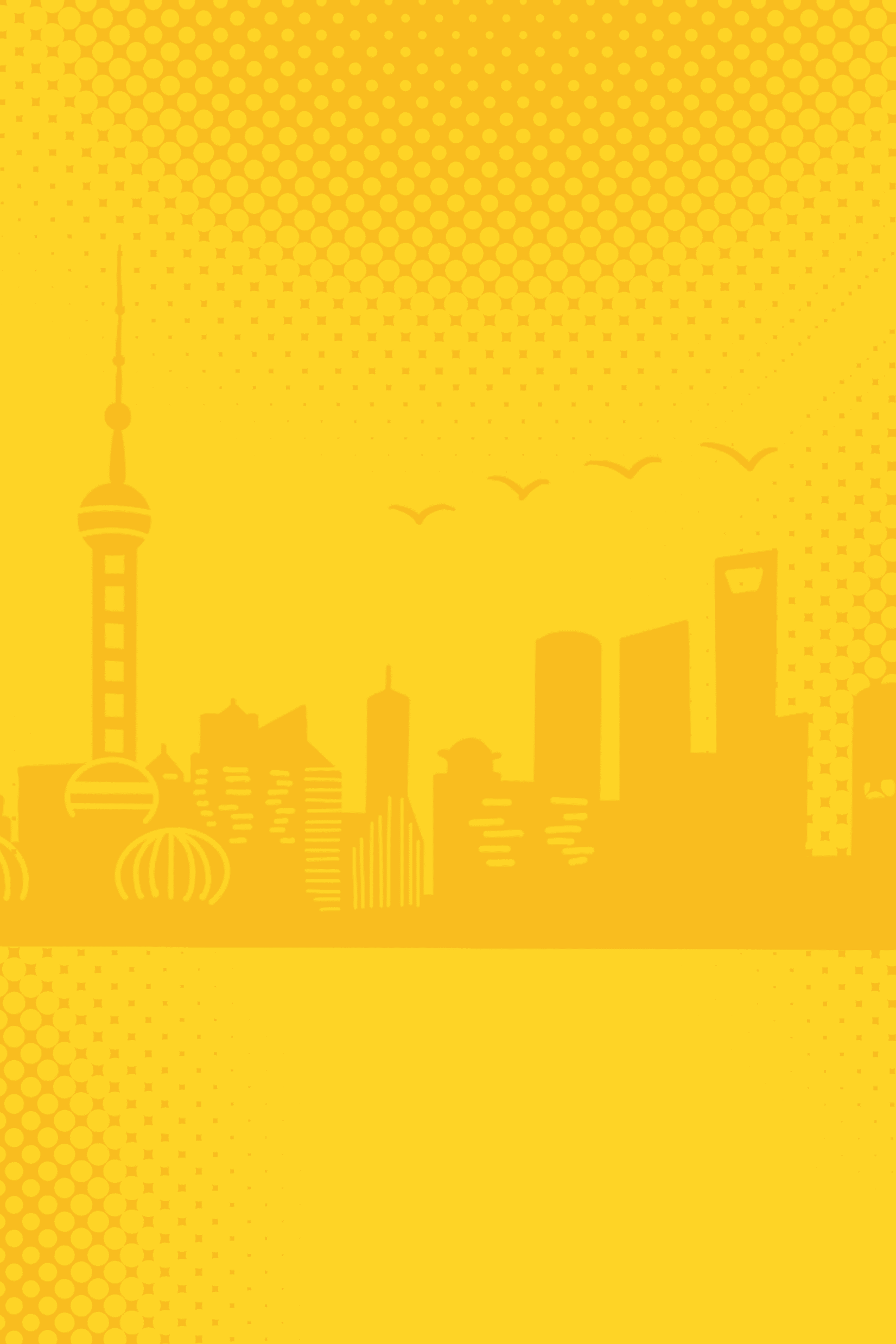 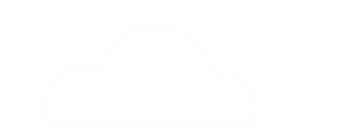 优
品
P
P
T
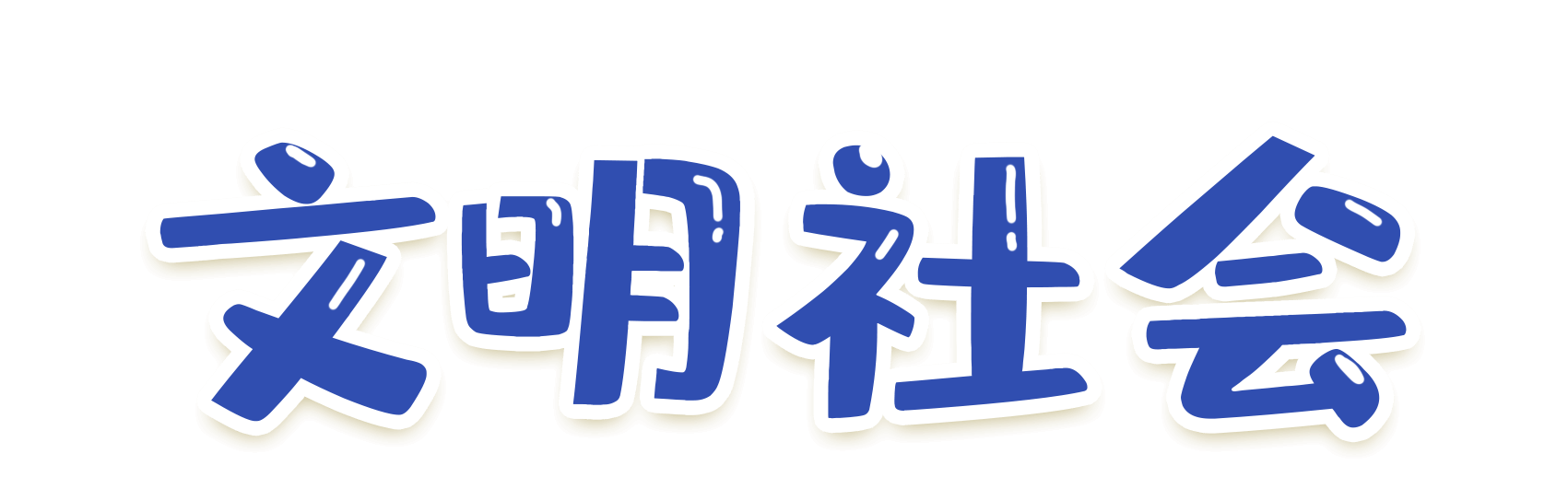 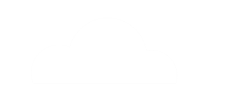 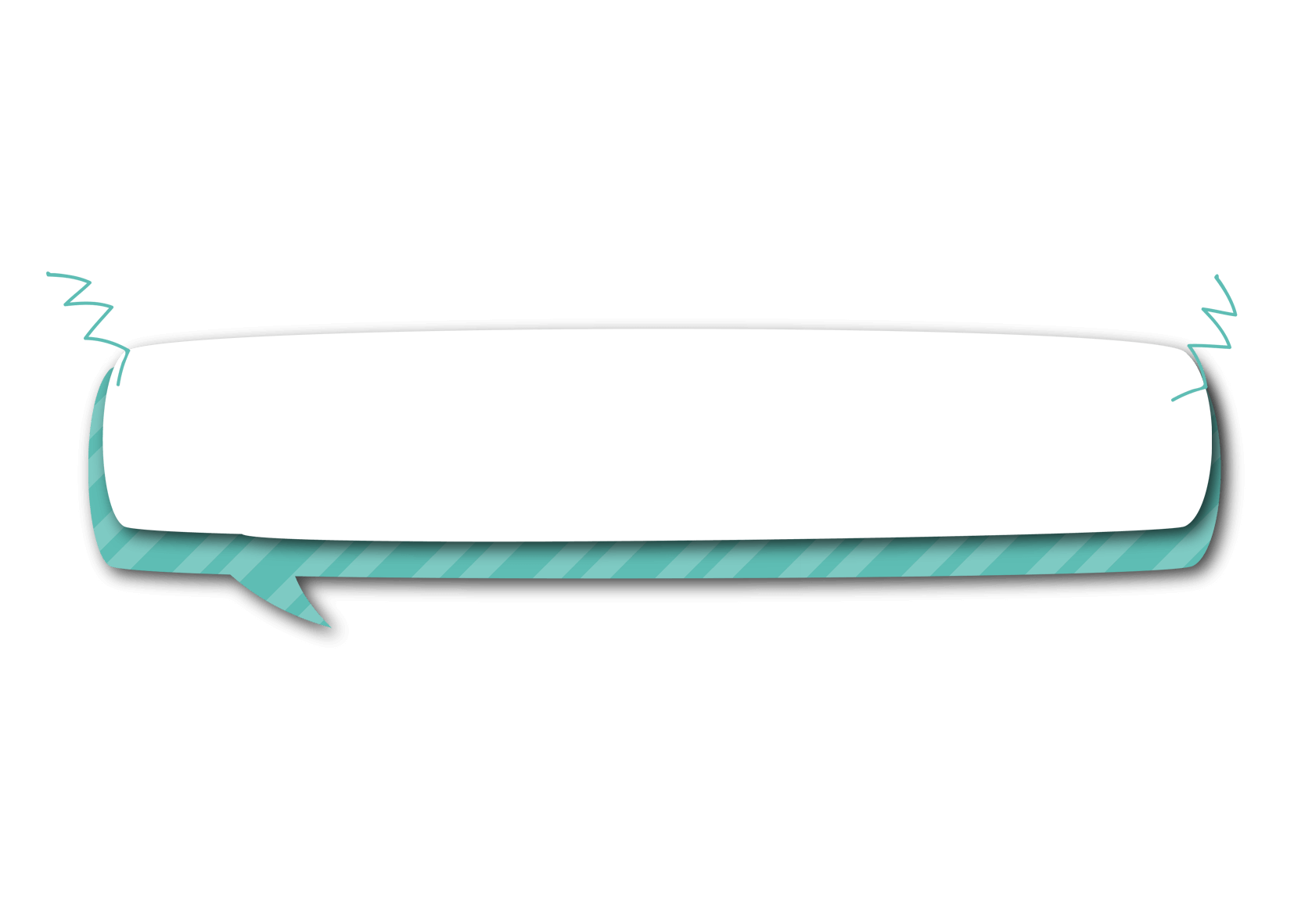 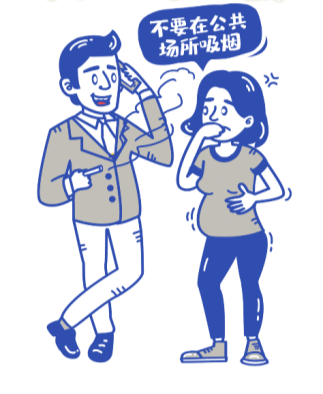 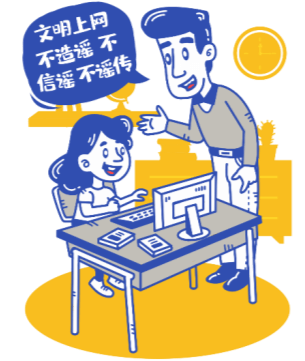 做个有责任的人
Synergistically utilize technically sound portals with frictionless chains. Dramatically customize empowered networks rather than goal-opportunities.
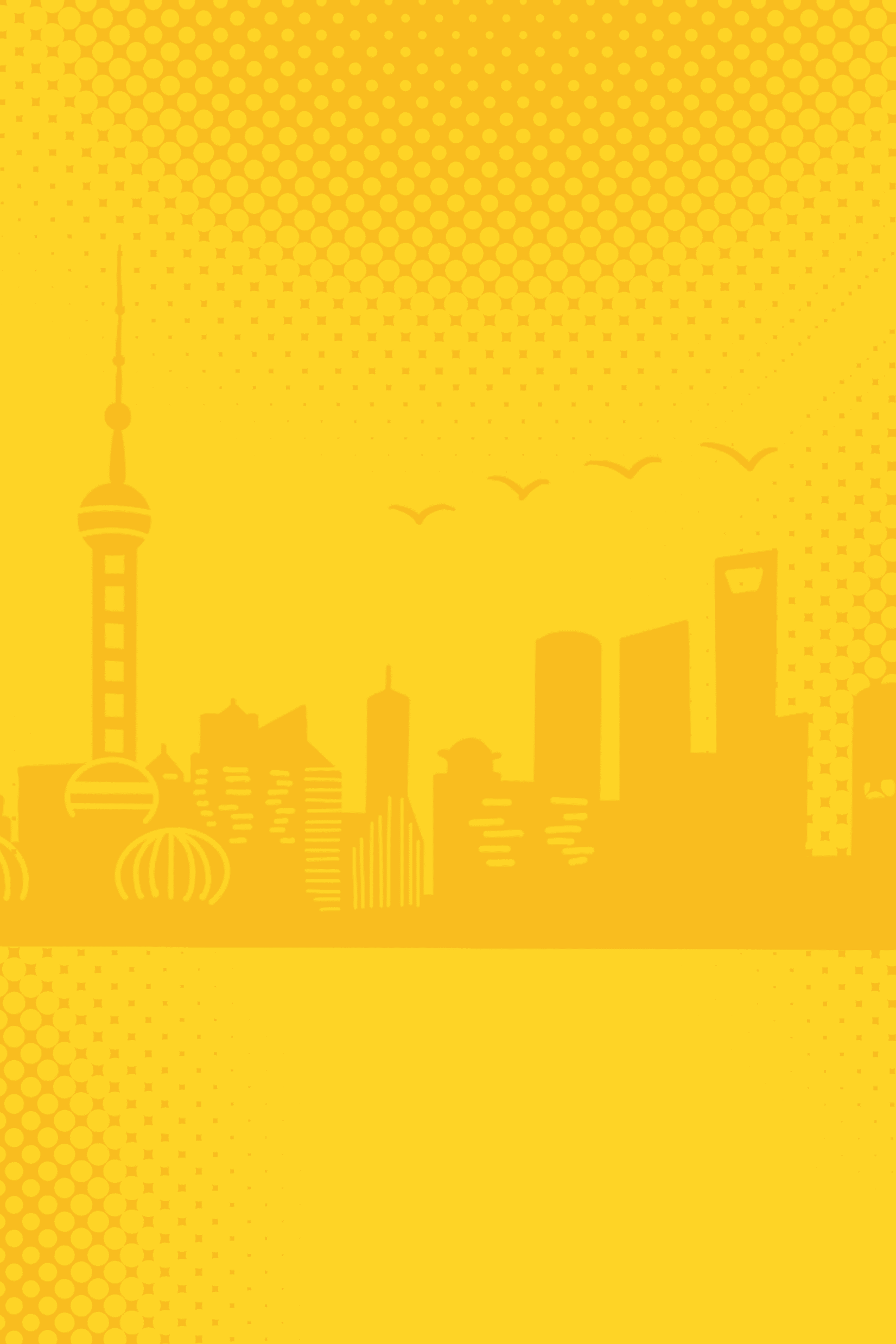 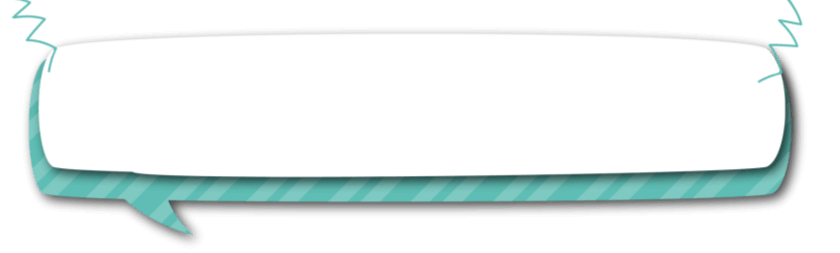 https://www.PPT818.com/
班会目录
0 1
02
班会目的
生活情景
03
04
责任表现
测责任心
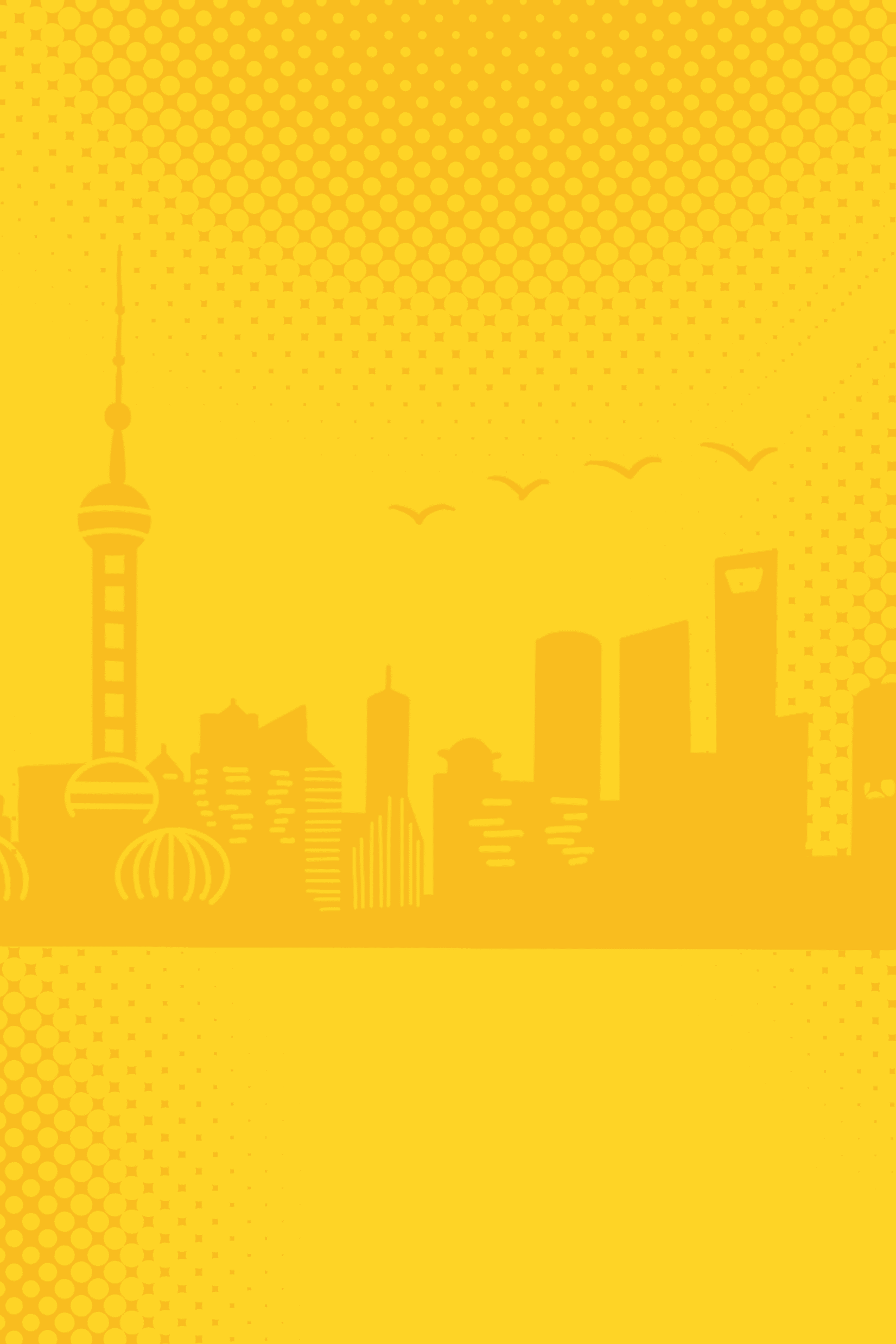 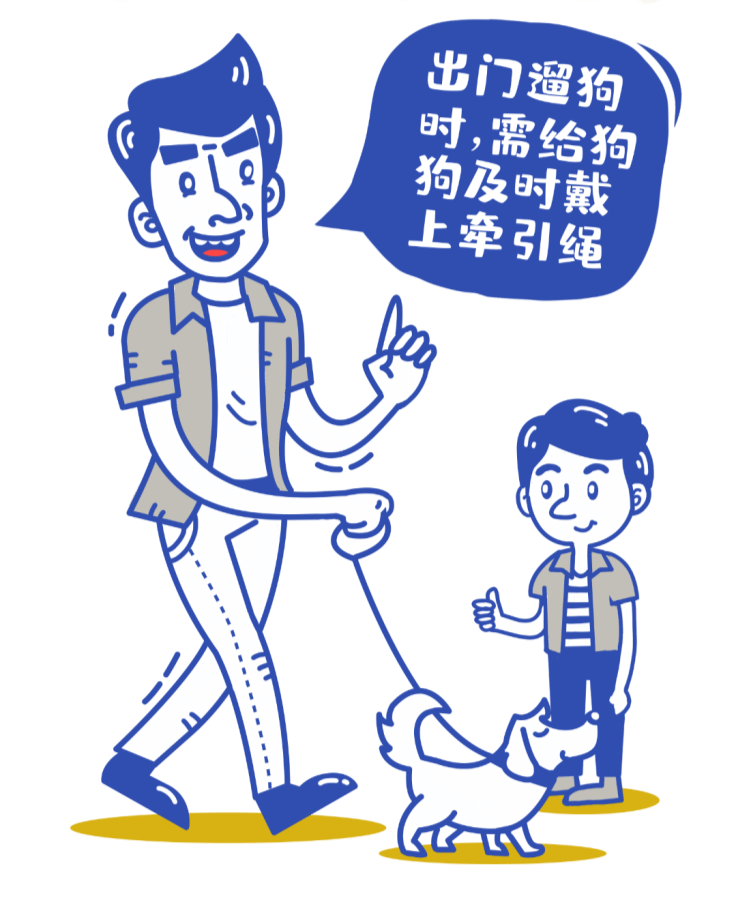 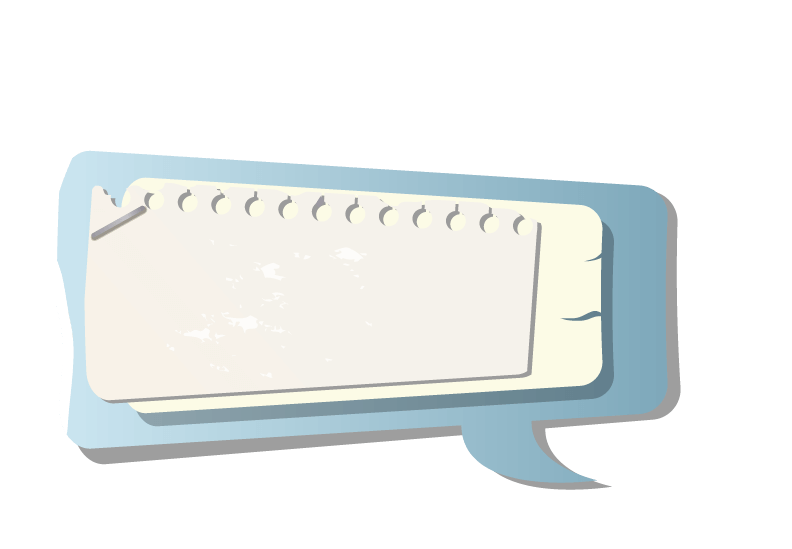 班
会
目
的
当前一些中学生对自己、对家庭、对他人、对集体、对社会的责任意识逐渐淡漠。对自己没有责任，得过且过，不思进取
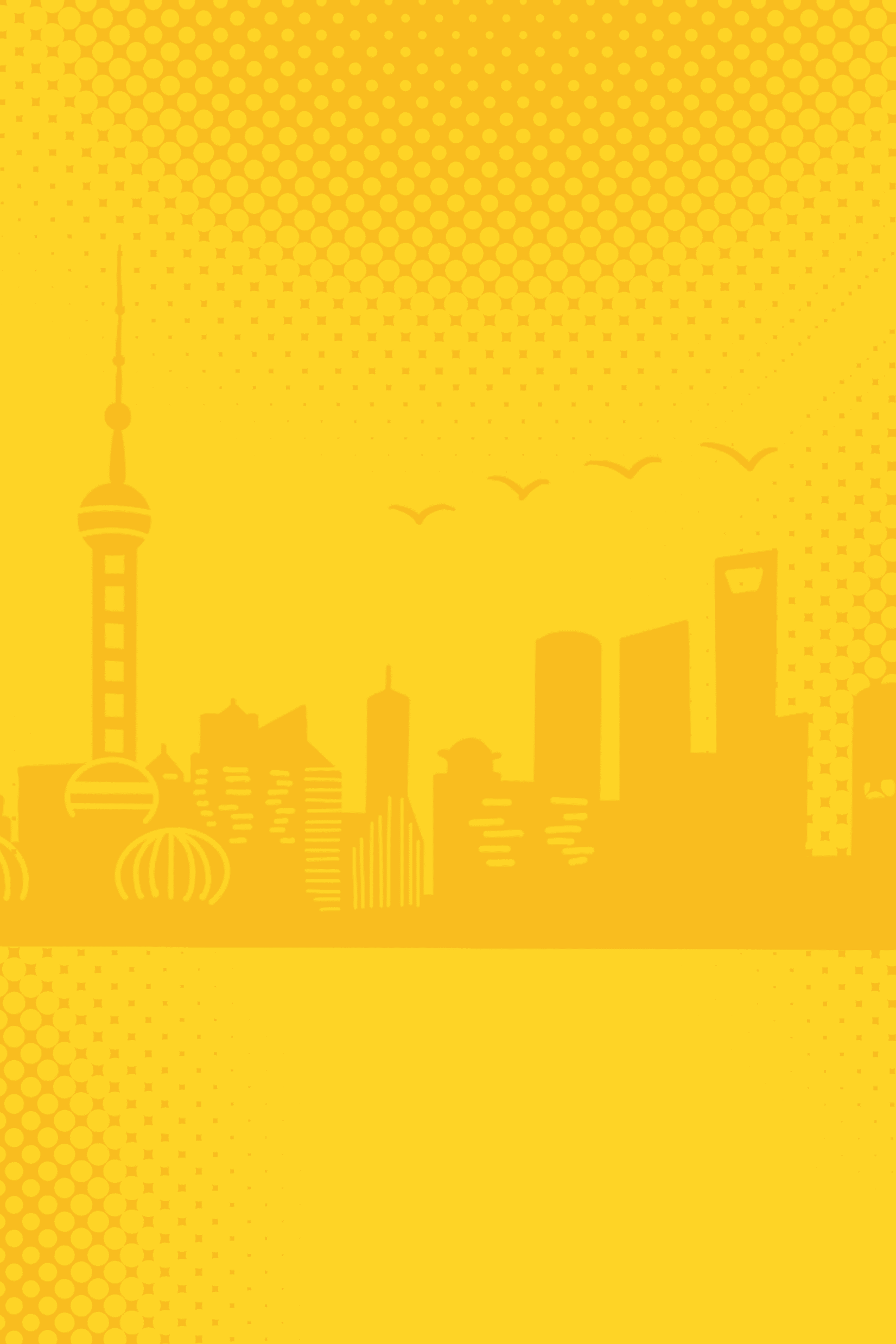 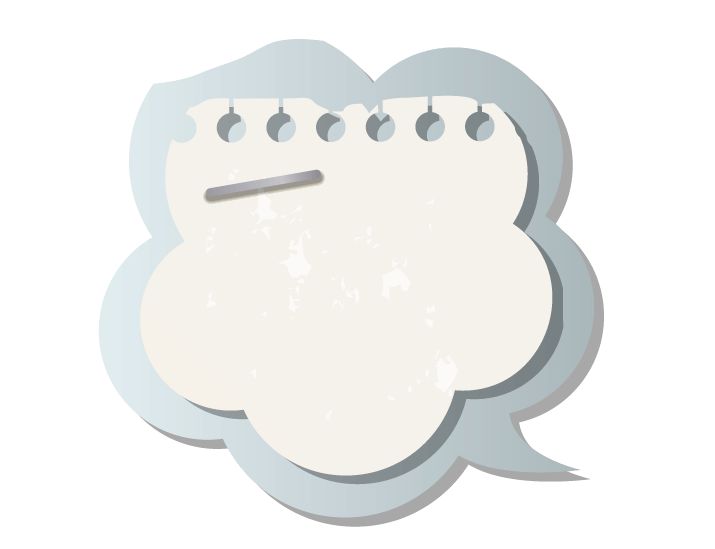 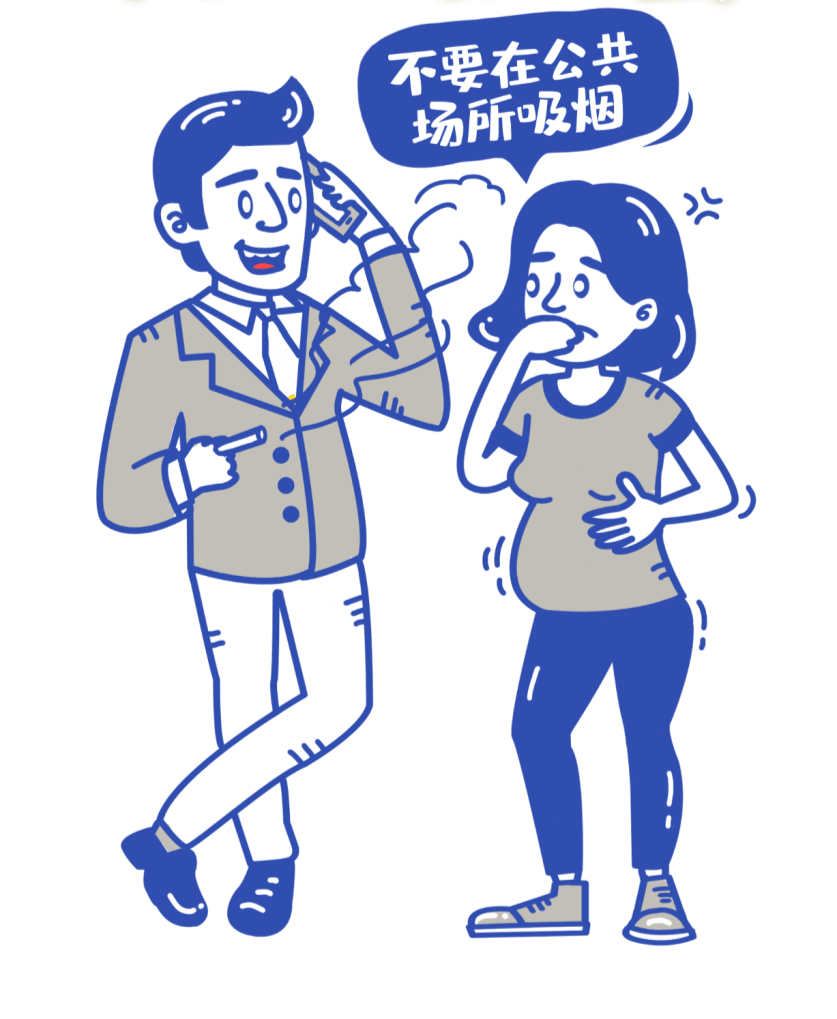 对集体没有责任，张扬个性，不讲原则；对社会没有责任，迁怒抱怨，不求奉献。他们为人处世的原则就是以自我为中心，对别人漠不关心。可见，当今的中学生责任意识已经呈现弱化的倾向。
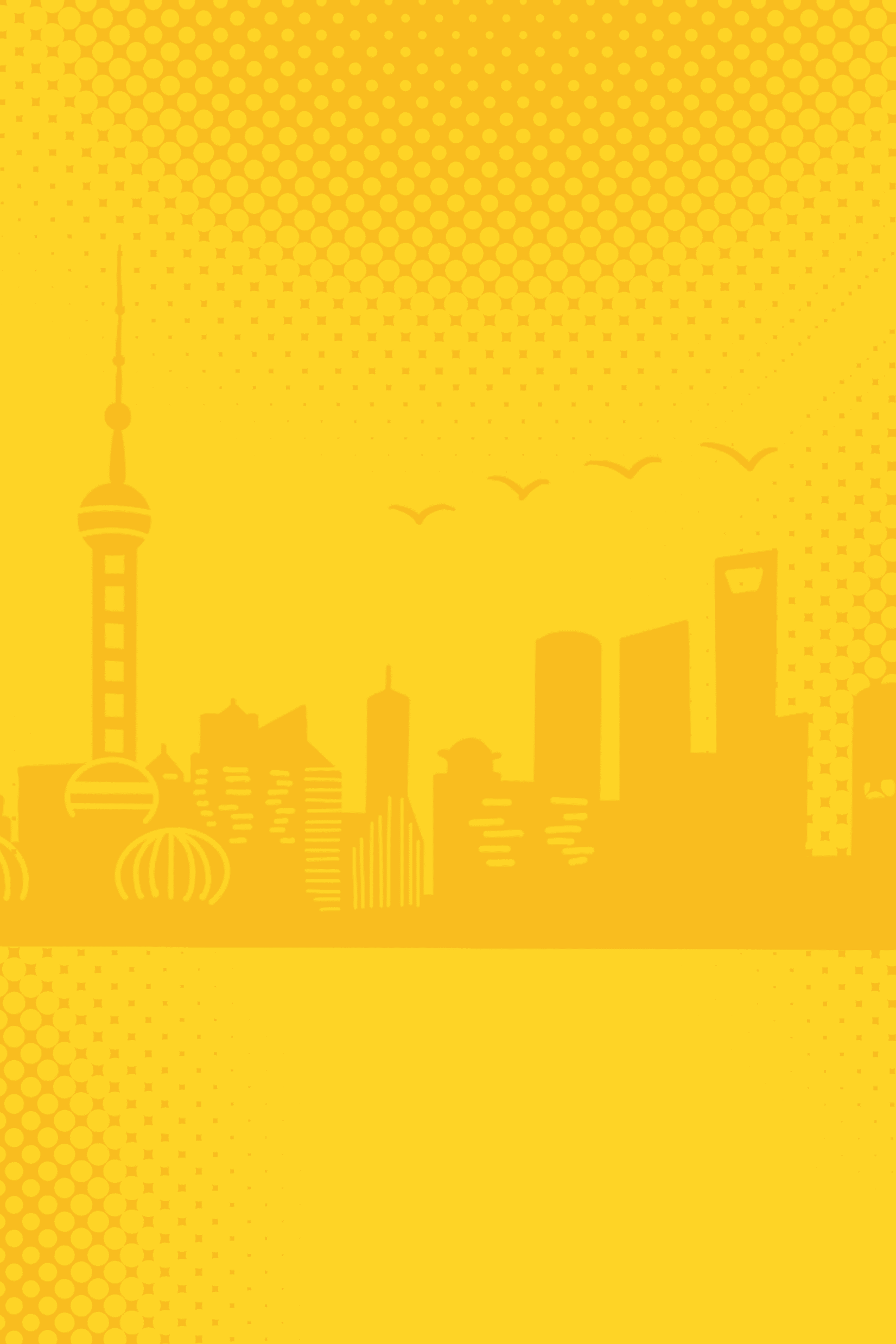 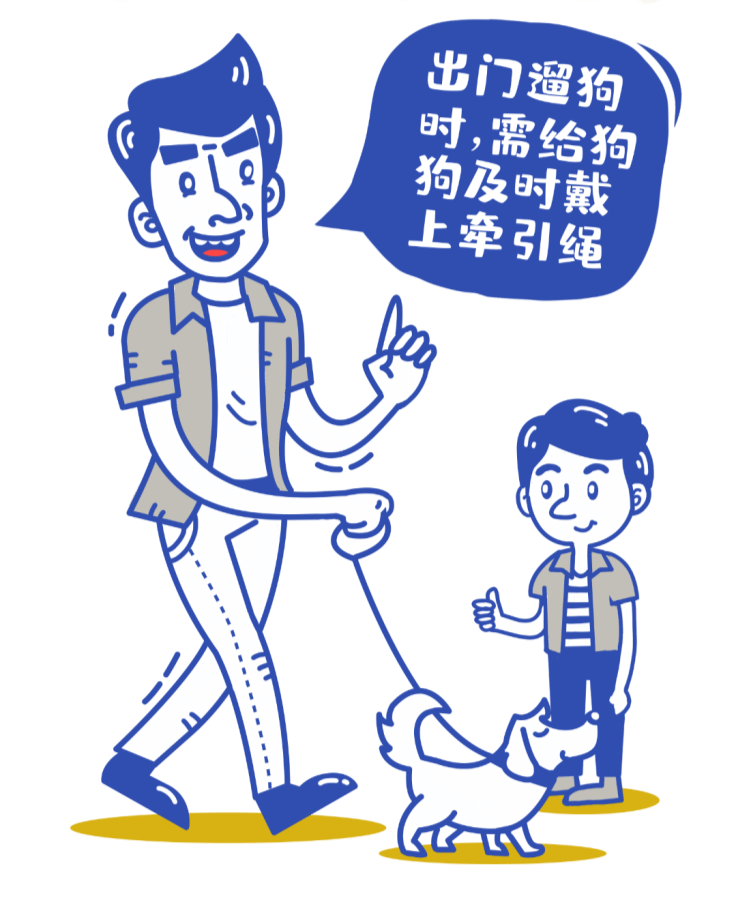 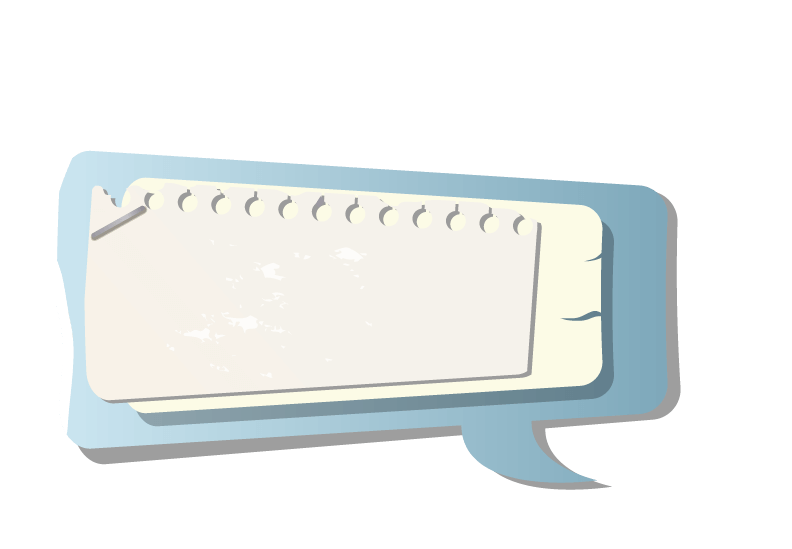 生
活
情
景
当前一些中学生对自己、对家庭、对他人、对集体、对社会的责任意识逐渐淡漠。对自己没有责任，得过且过，不思进取
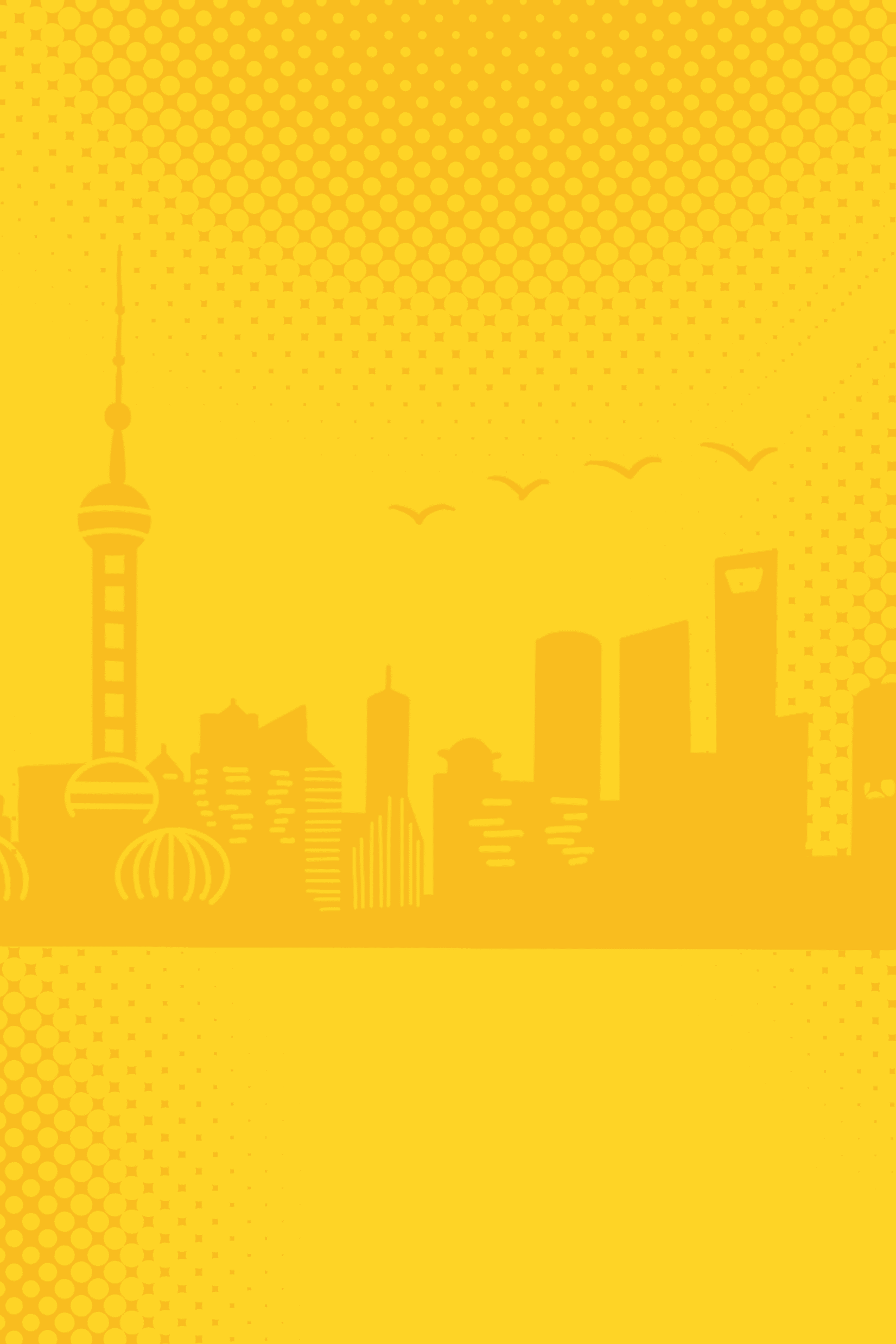 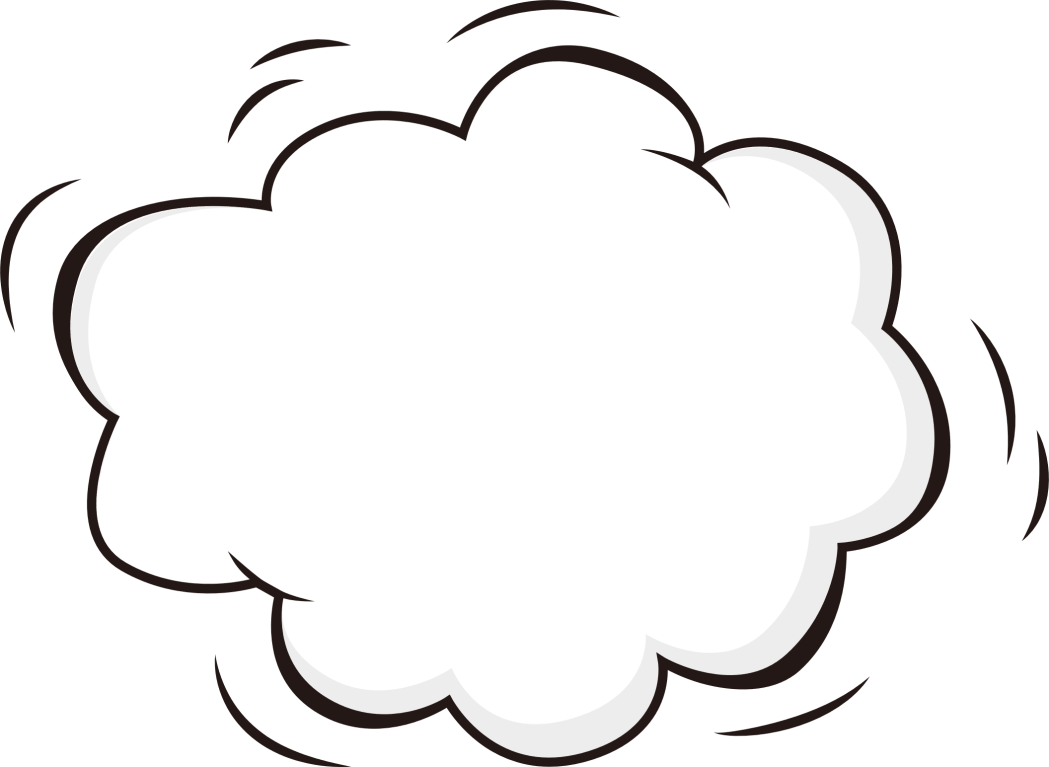 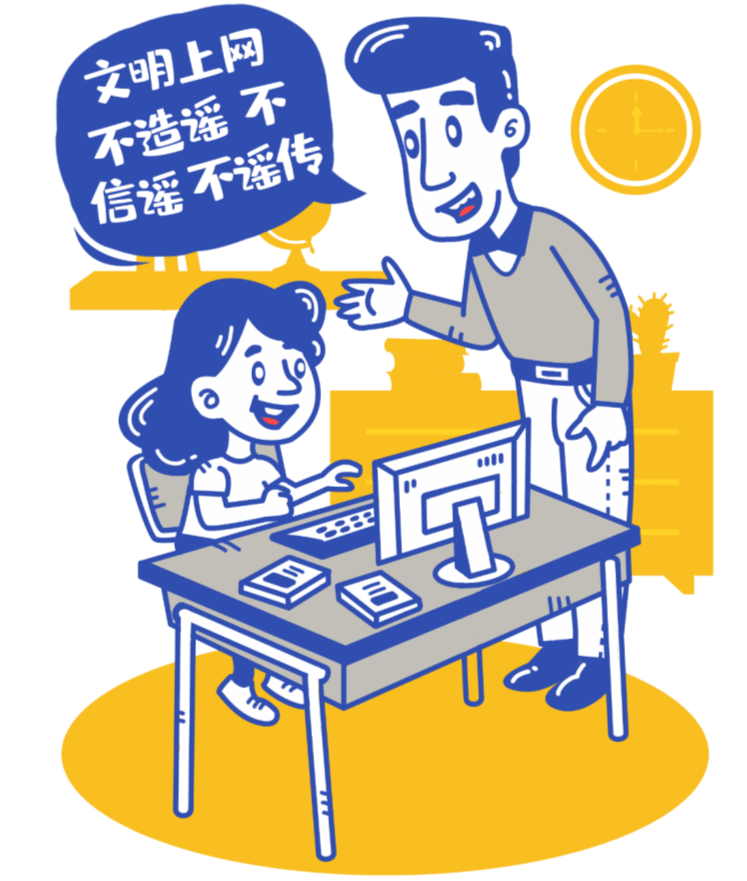 情
景
托尔斯泰说：“一个人若没有热情，他将一事无成，而热情的基点正是责任心。”
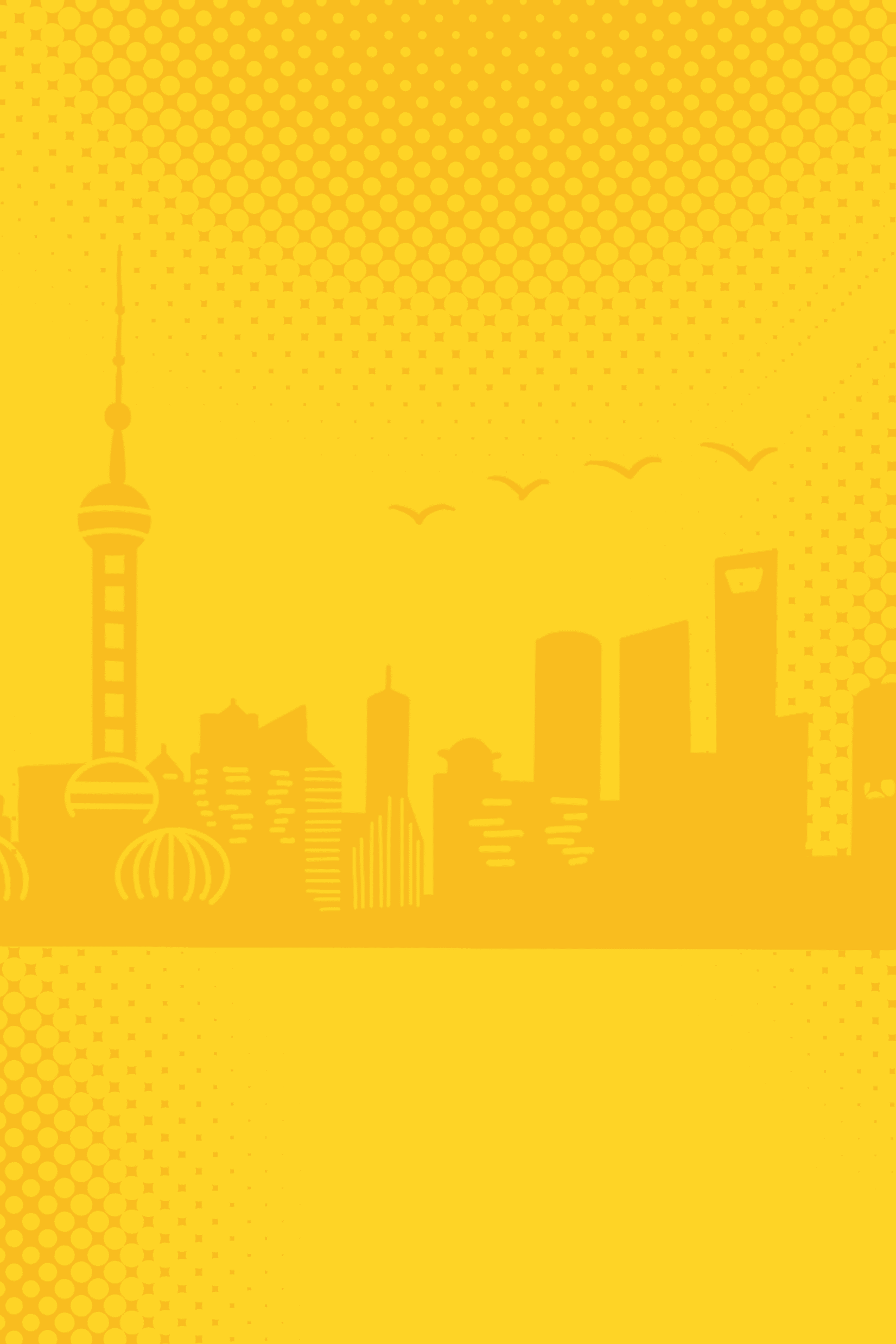 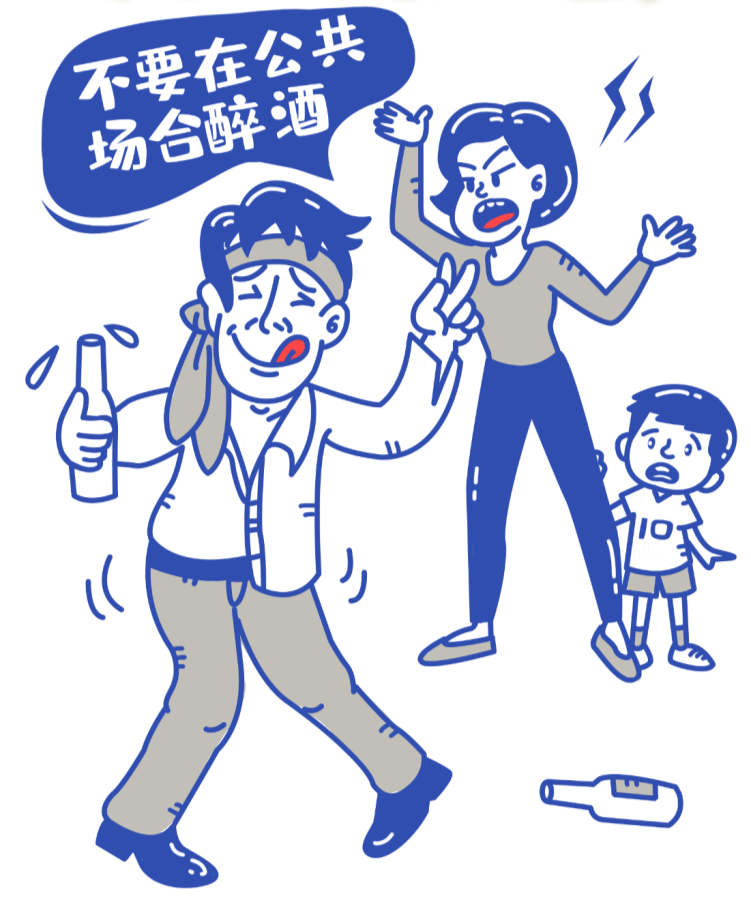 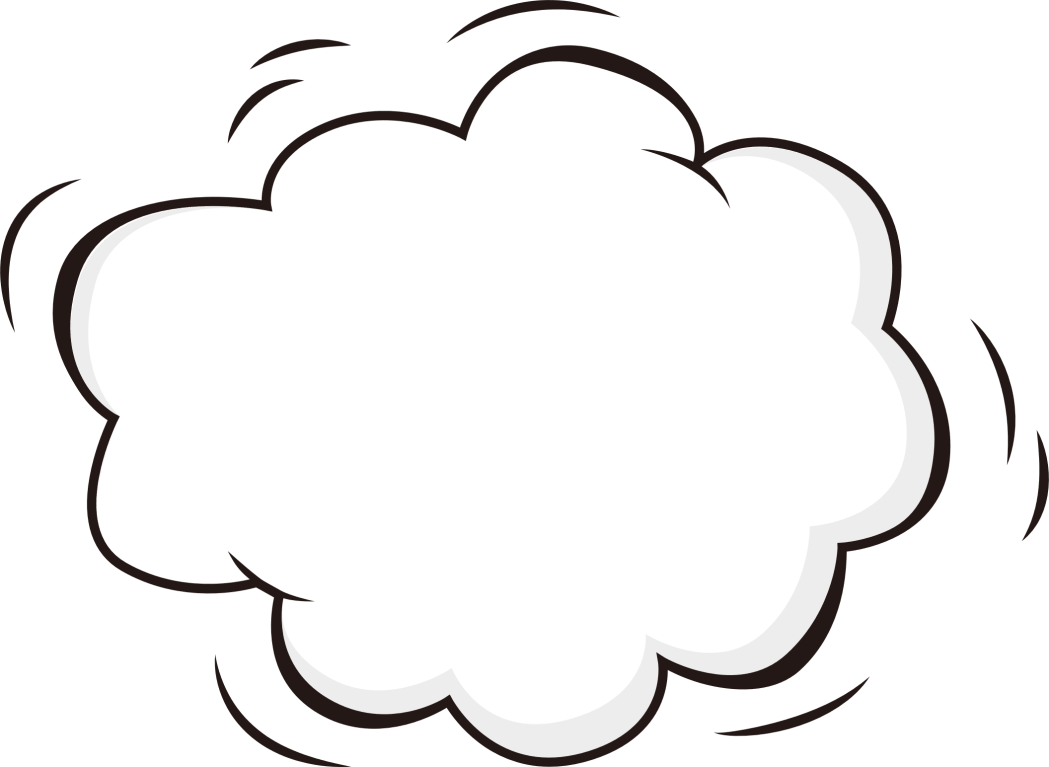 情
景
人要有爱心、信心、进取心等，但这些“心”中最重要的是责任心
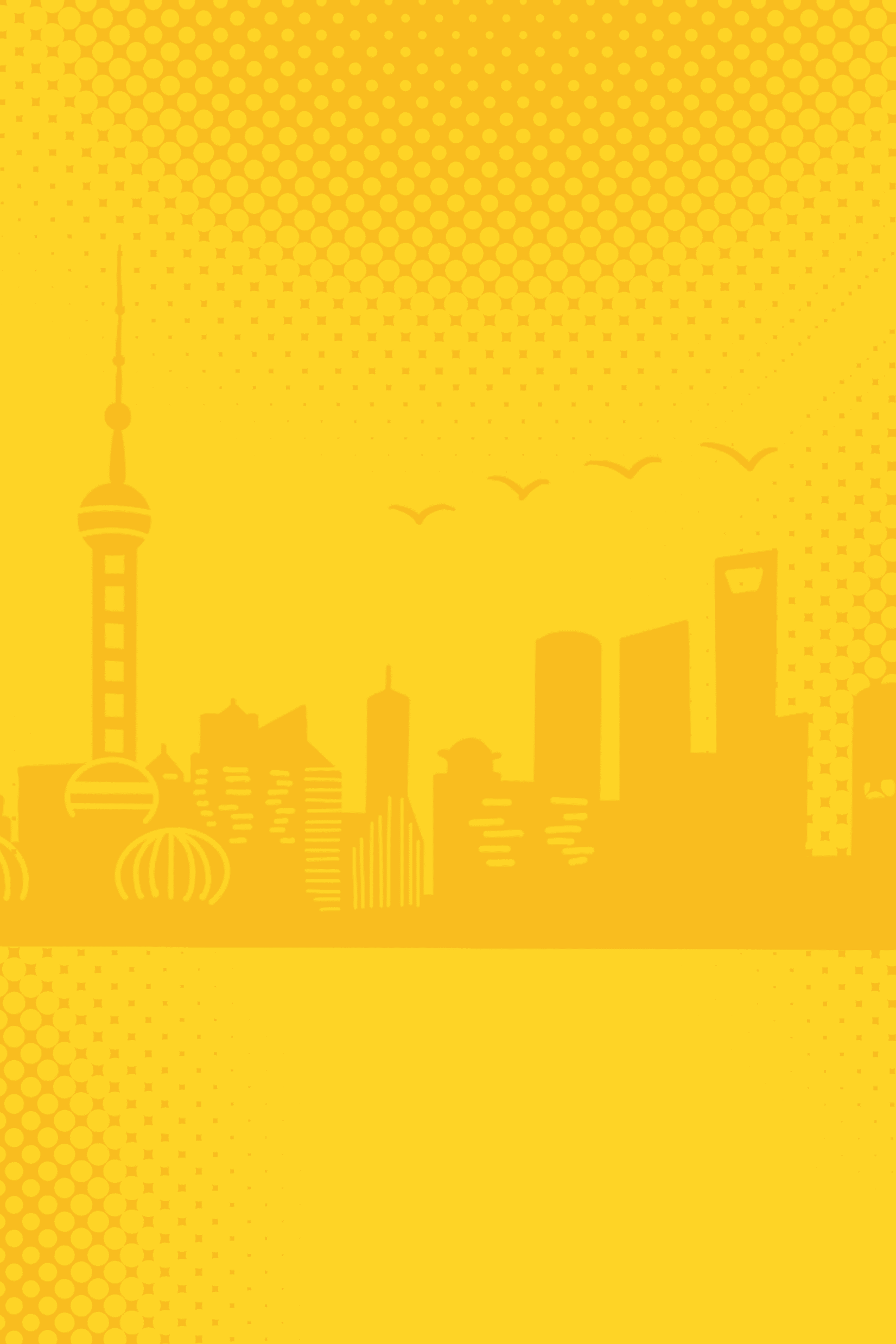 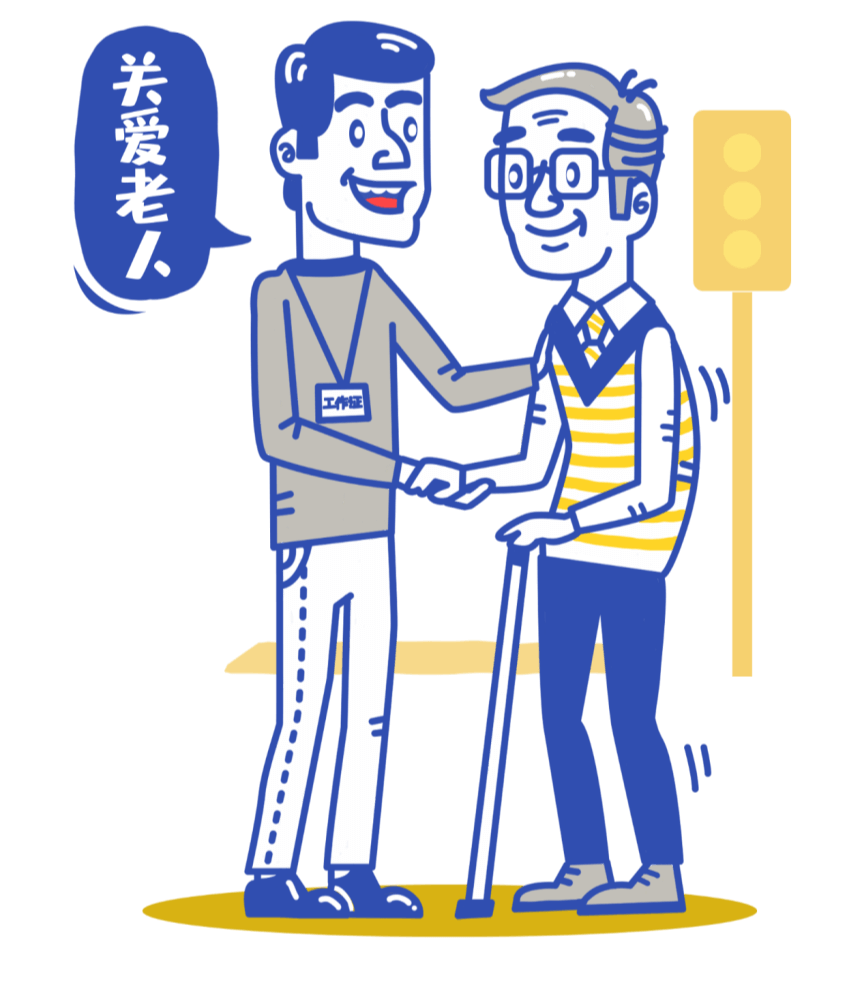 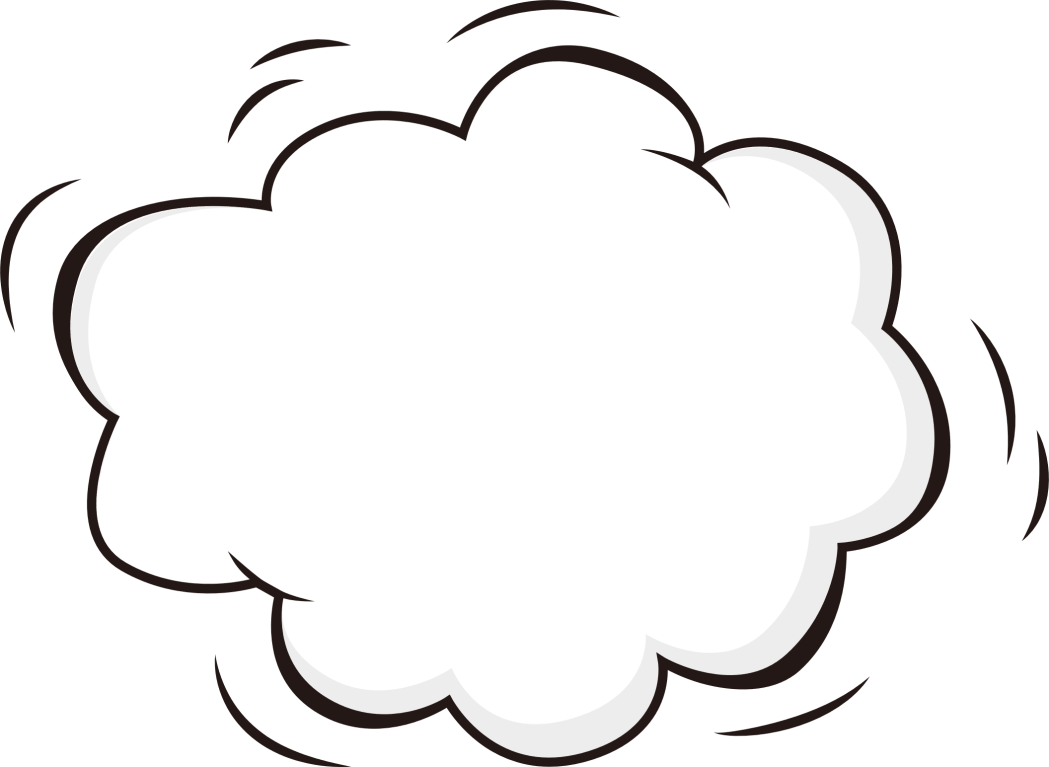 情
景
因为责任心是一个人能否立足社会、成就事业最基本的人格品质，某种程度上讲，责任心多大，你的人生舞台就有多大。
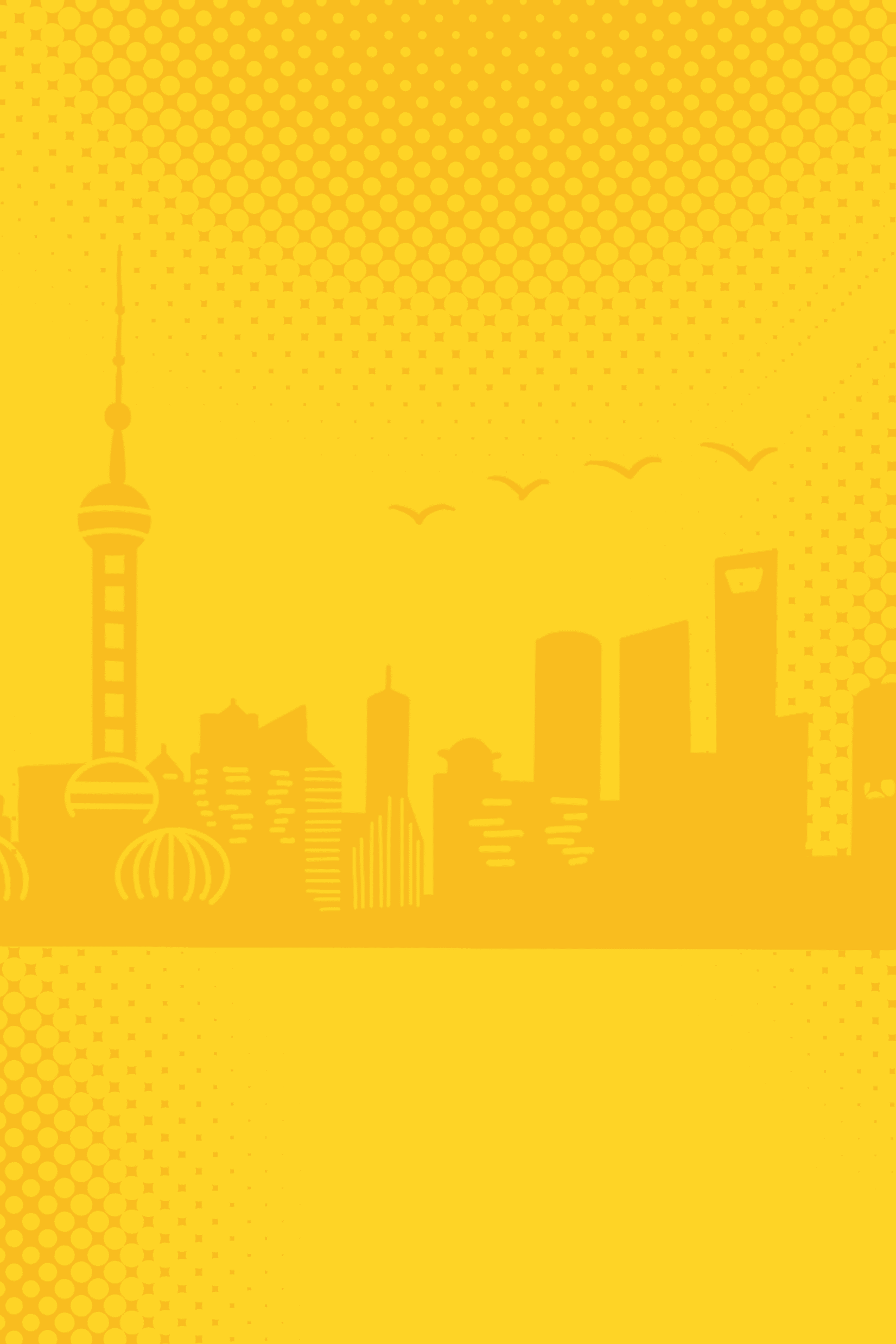 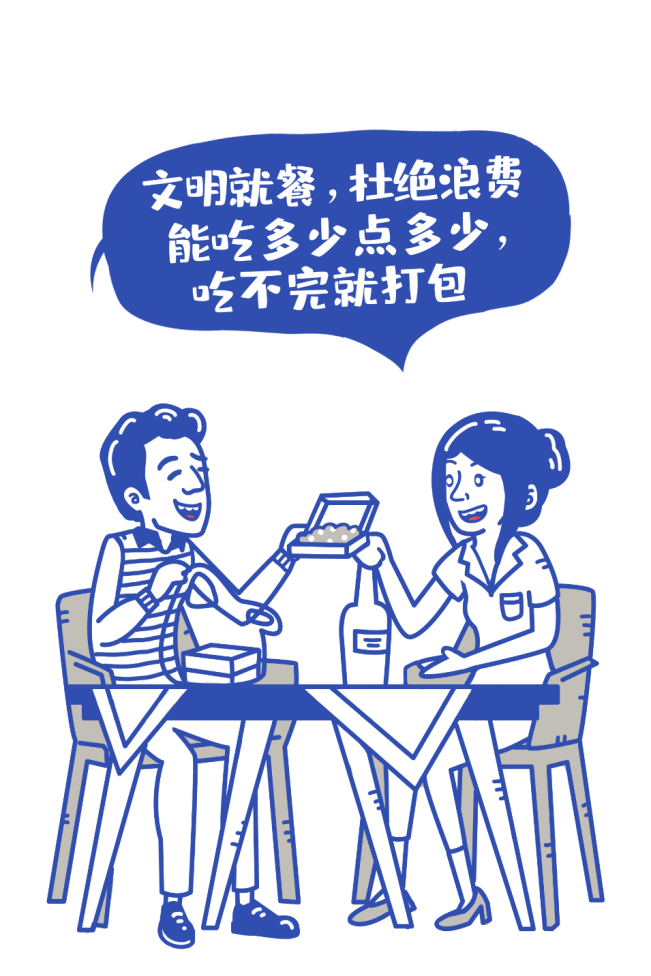 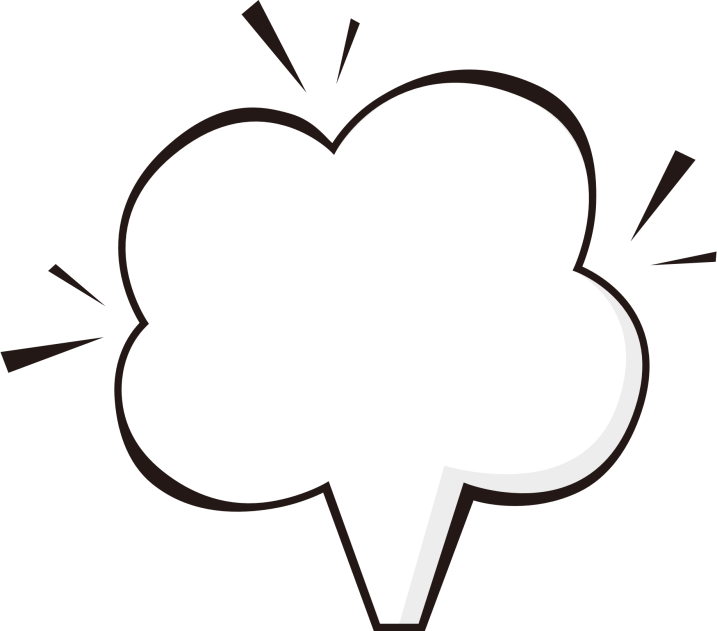 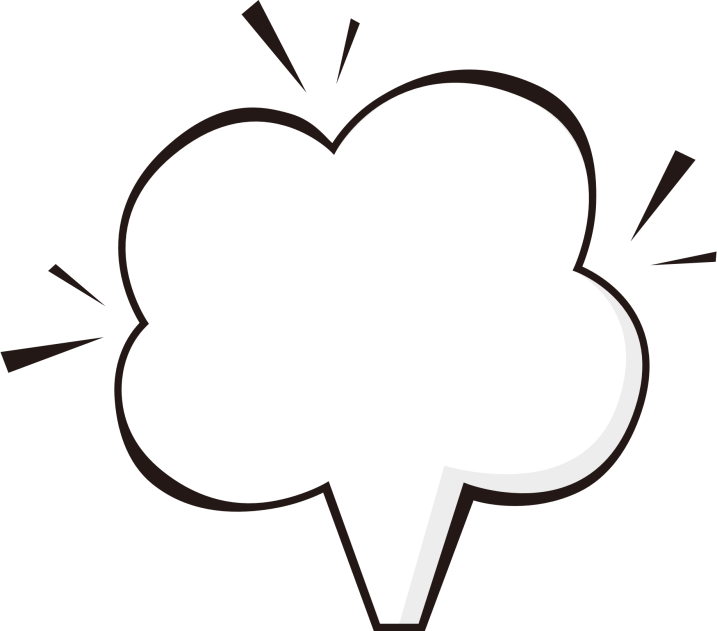 因为责任心是一个人能否立足社会、成就事业最基本的人格品质
某种程度上讲，责任心多大，你的人生舞台就有多大。
PPT下载 http://www.PPT818.com/xiazai/
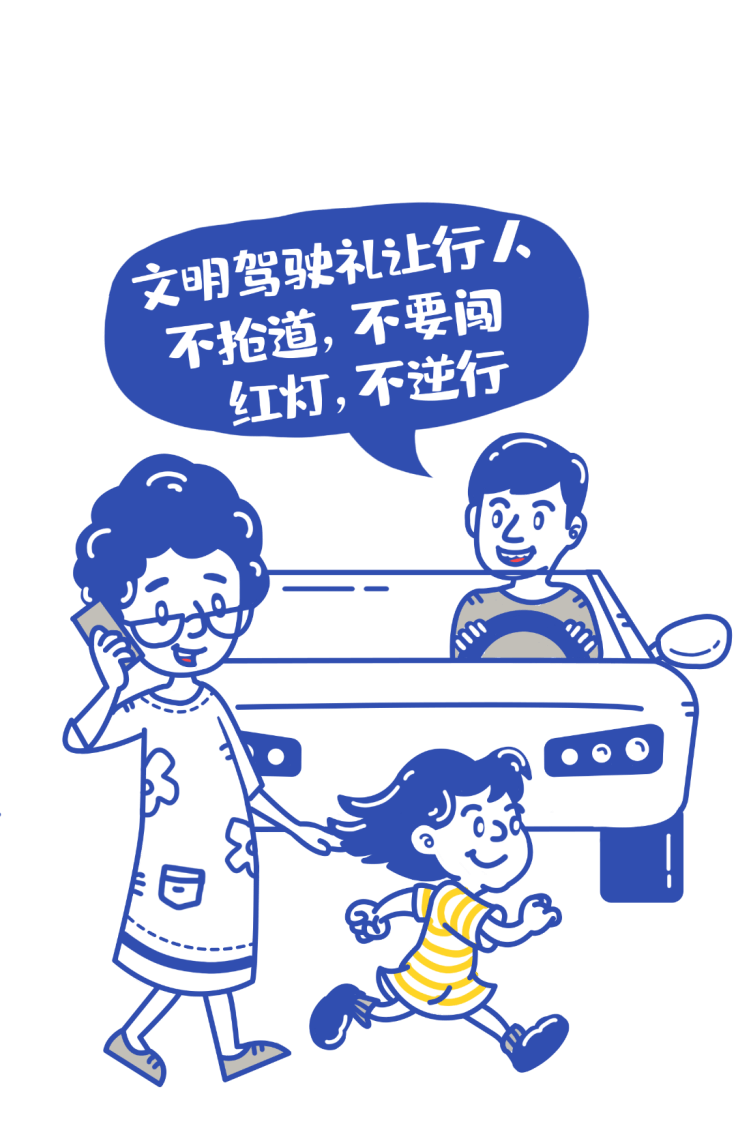 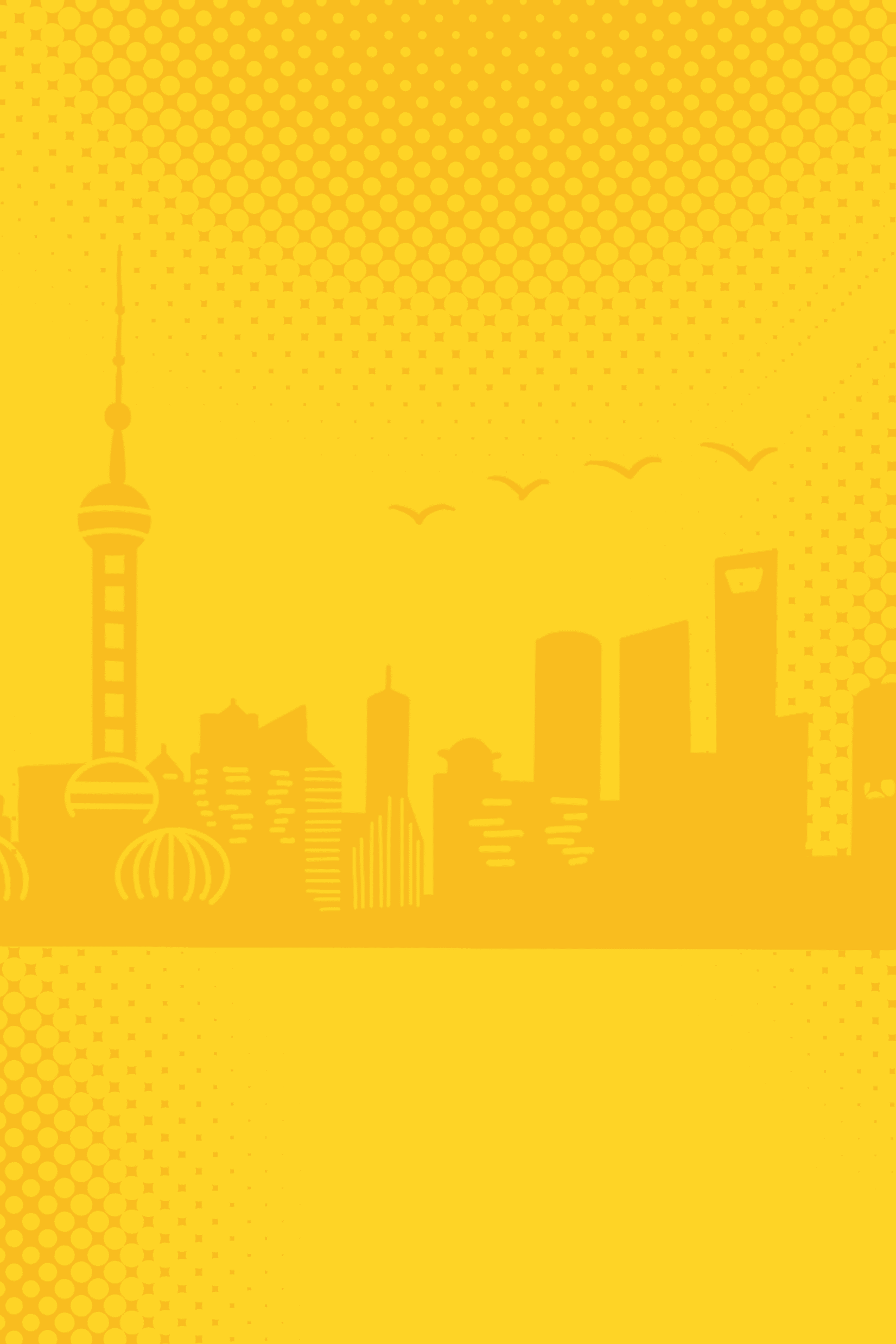 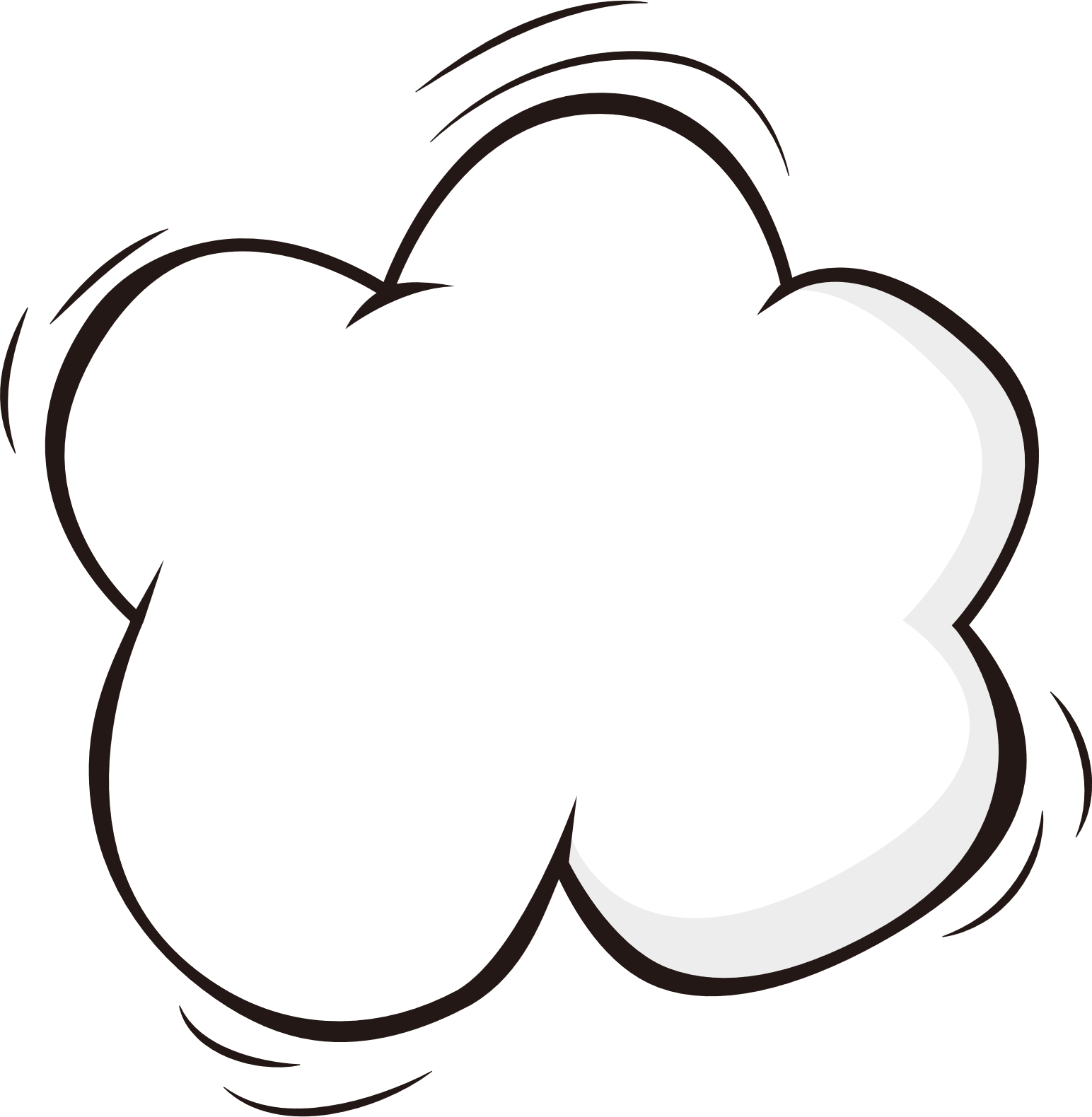 情
景
一个不负责任的人是可怜又可恨的，他的行为将会给他人、社会带来痛苦与伤害！甚至最终遭人唾弃！
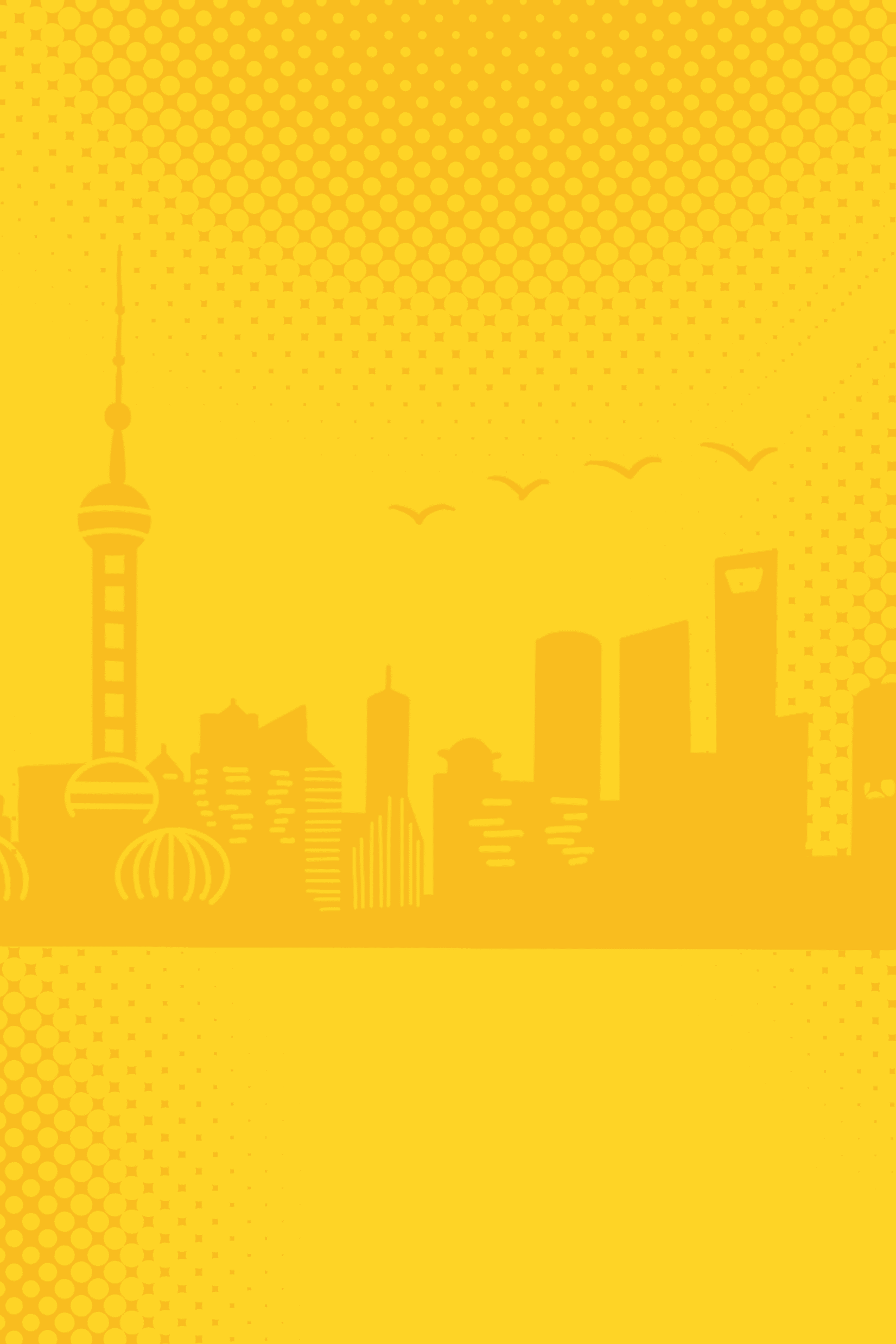 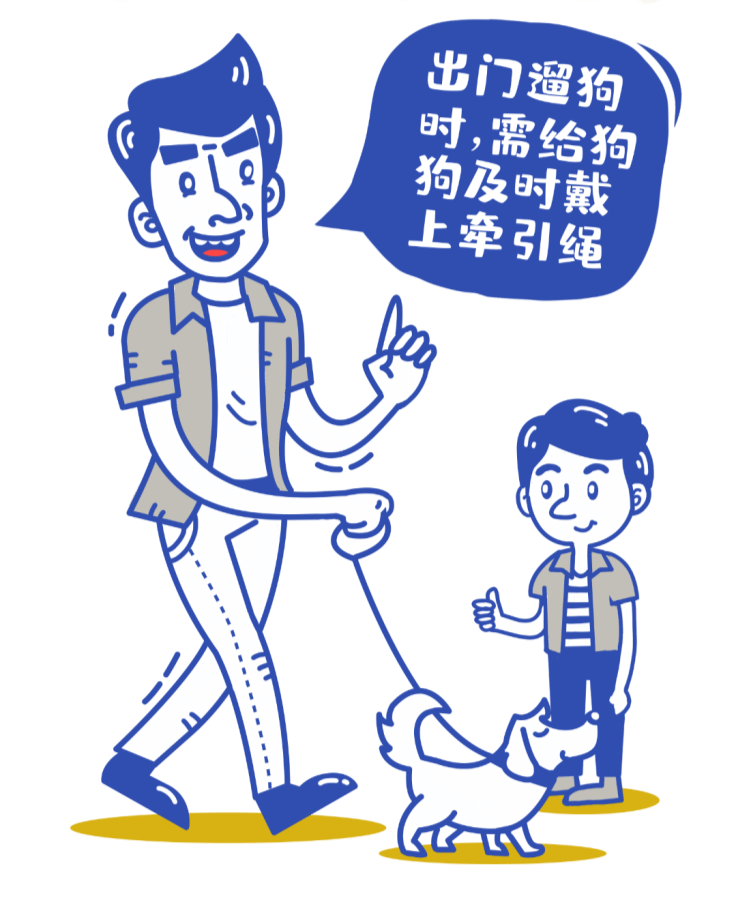 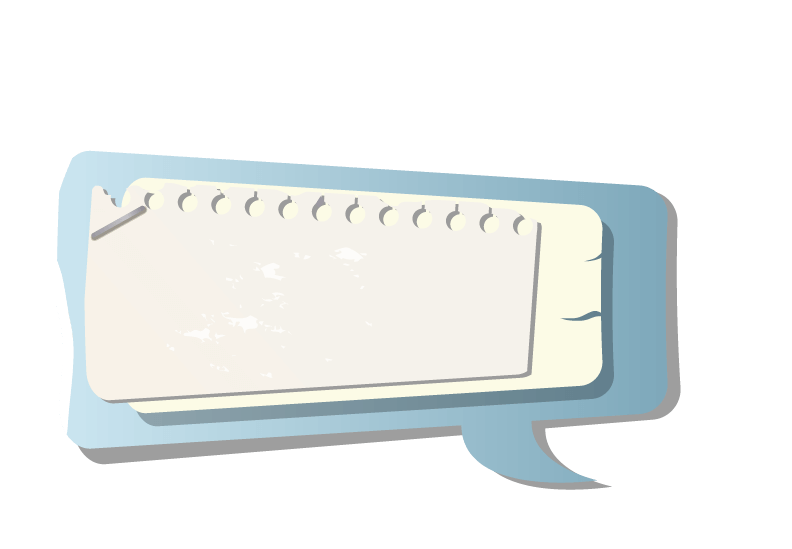 责
任
表
现
当前一些中学生对自己、对家庭、对他人、对集体、对社会的责任意识逐渐淡漠。对自己没有责任，得过且过，不思进取
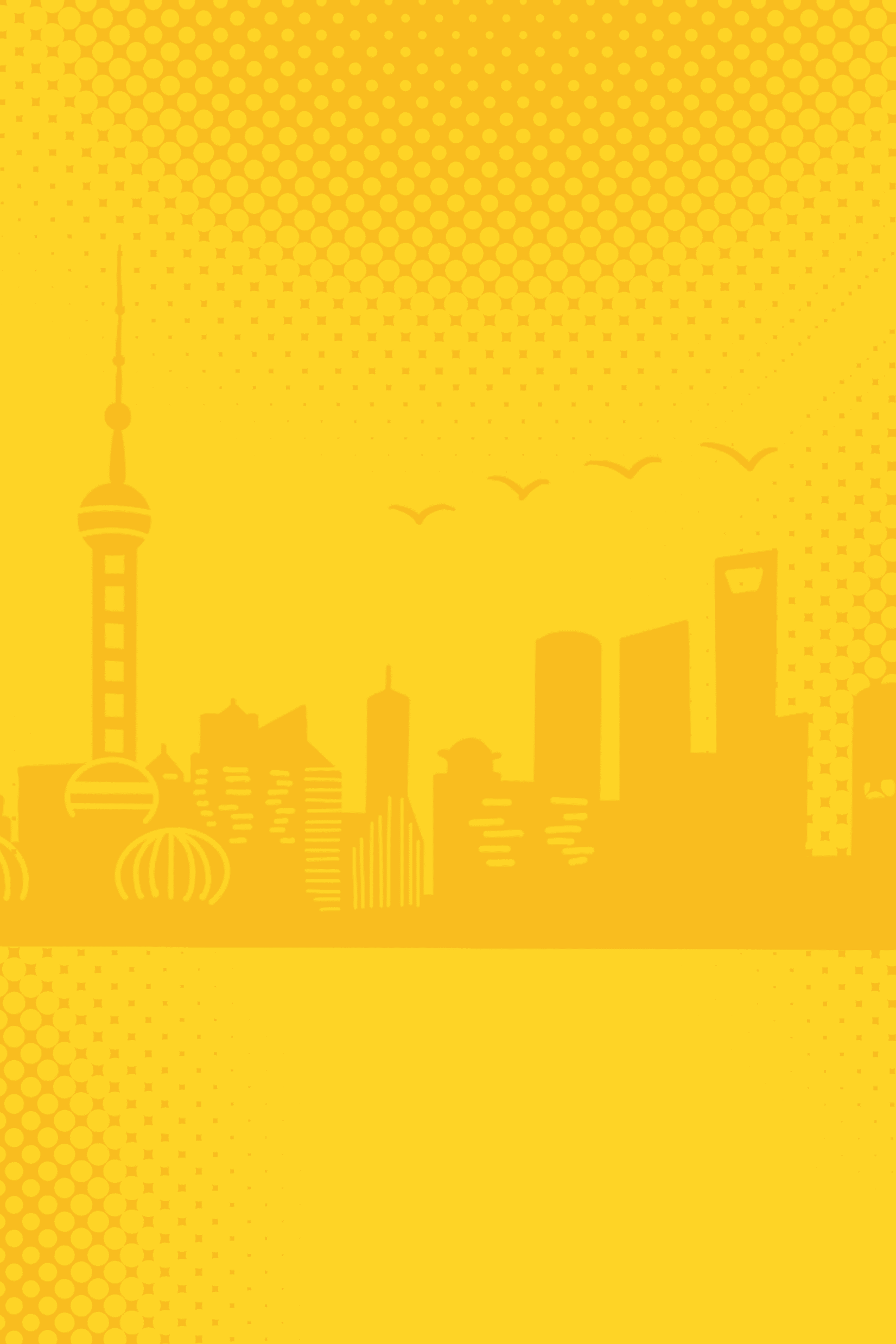 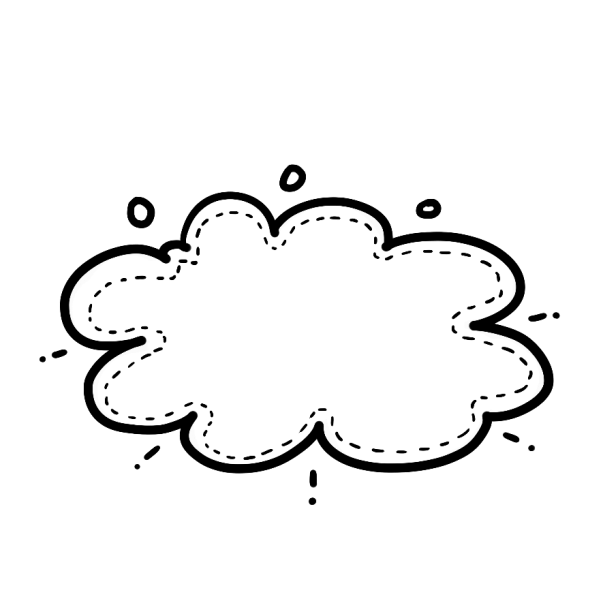 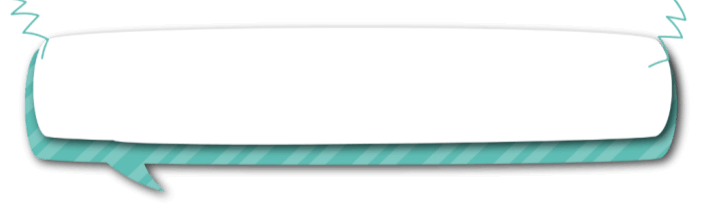 做个有责任的人
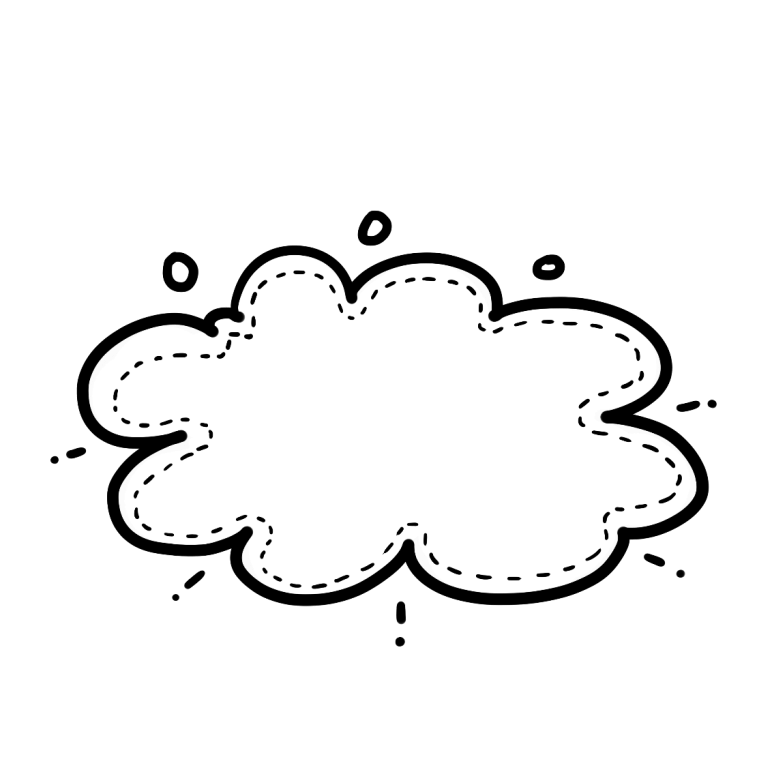 负责任的
具体表现
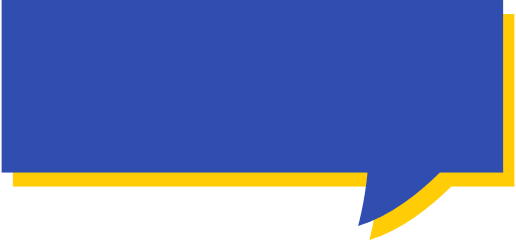 1.答应别人的事，努力做到。
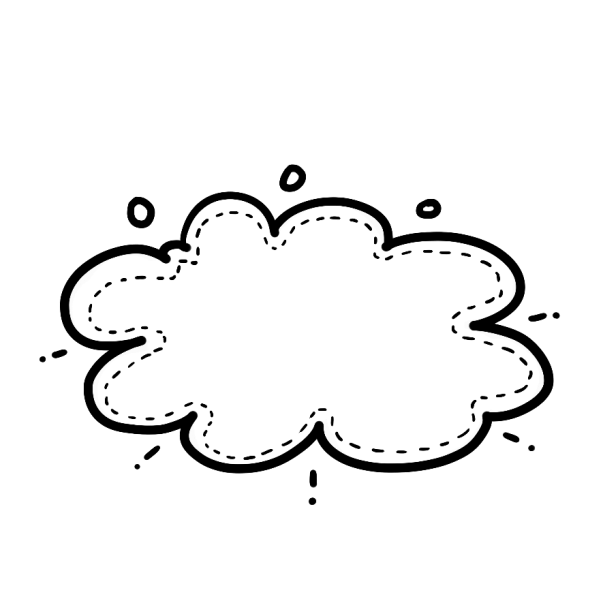 3.无意中损害了班级的公物能尽快修理或主动赔偿。
2.主动弯下腰捡起掉在地上的纸屑。
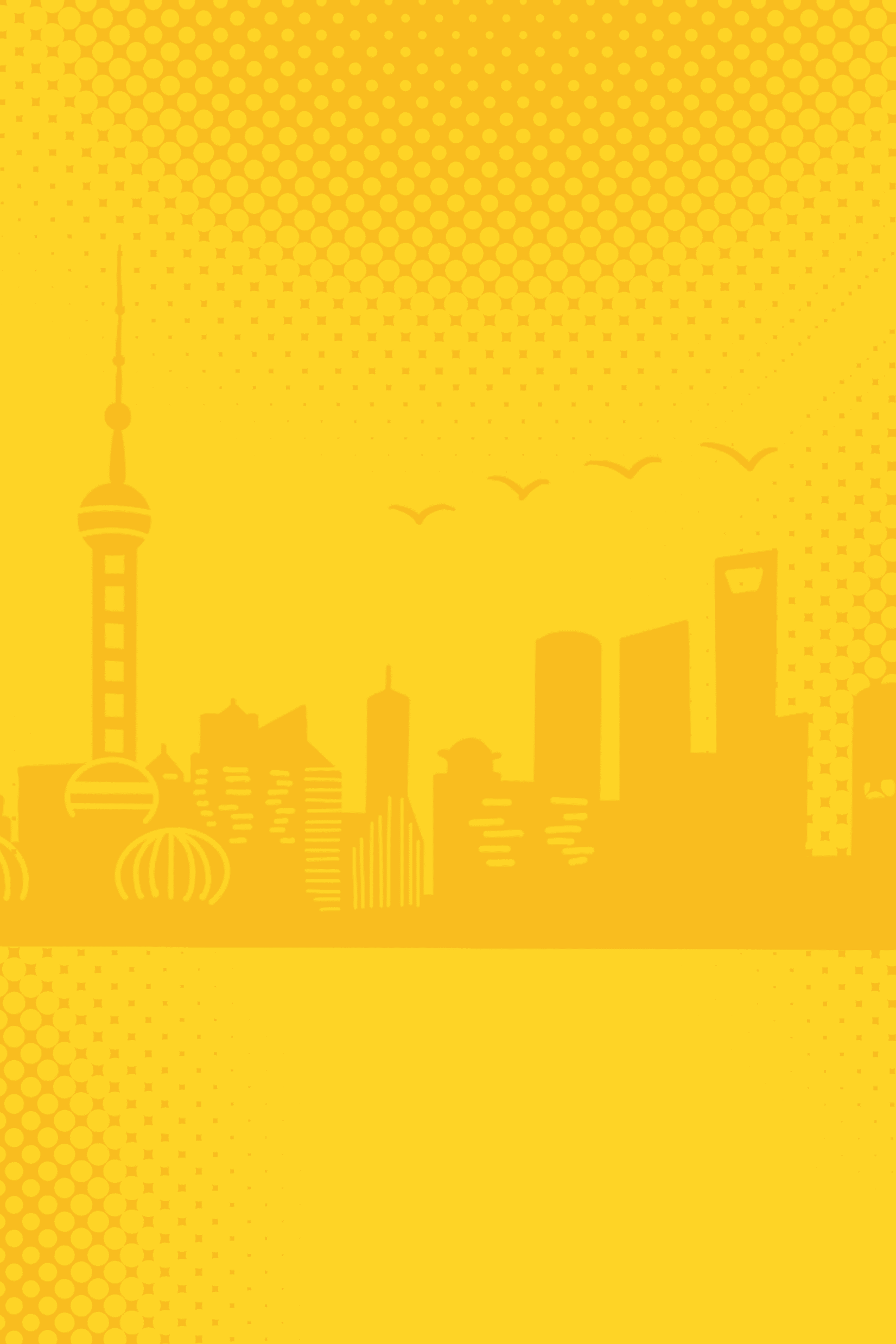 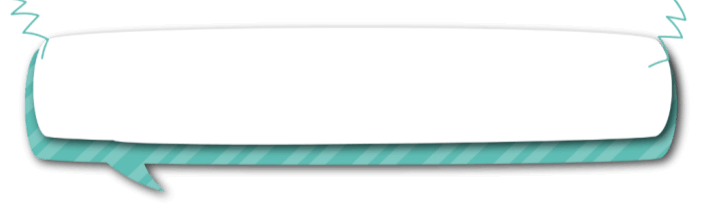 做个有责任的人
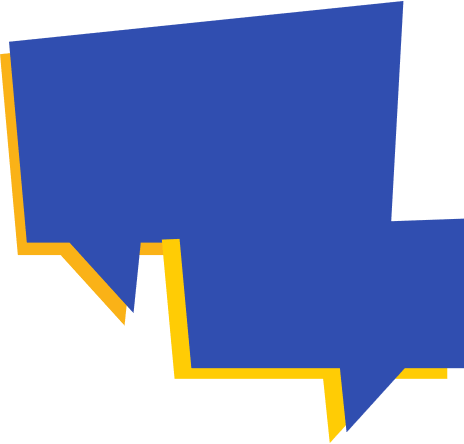 如果最后一个离开教室，关好门窗，关闭水电。
4.班级、学校的荣辱看成自己的责任。
06
5.主动将黑板擦干净。
在家应主动帮劳累的父母承担家务。
07
[Speaker Notes: https://www.ypppt.com/]
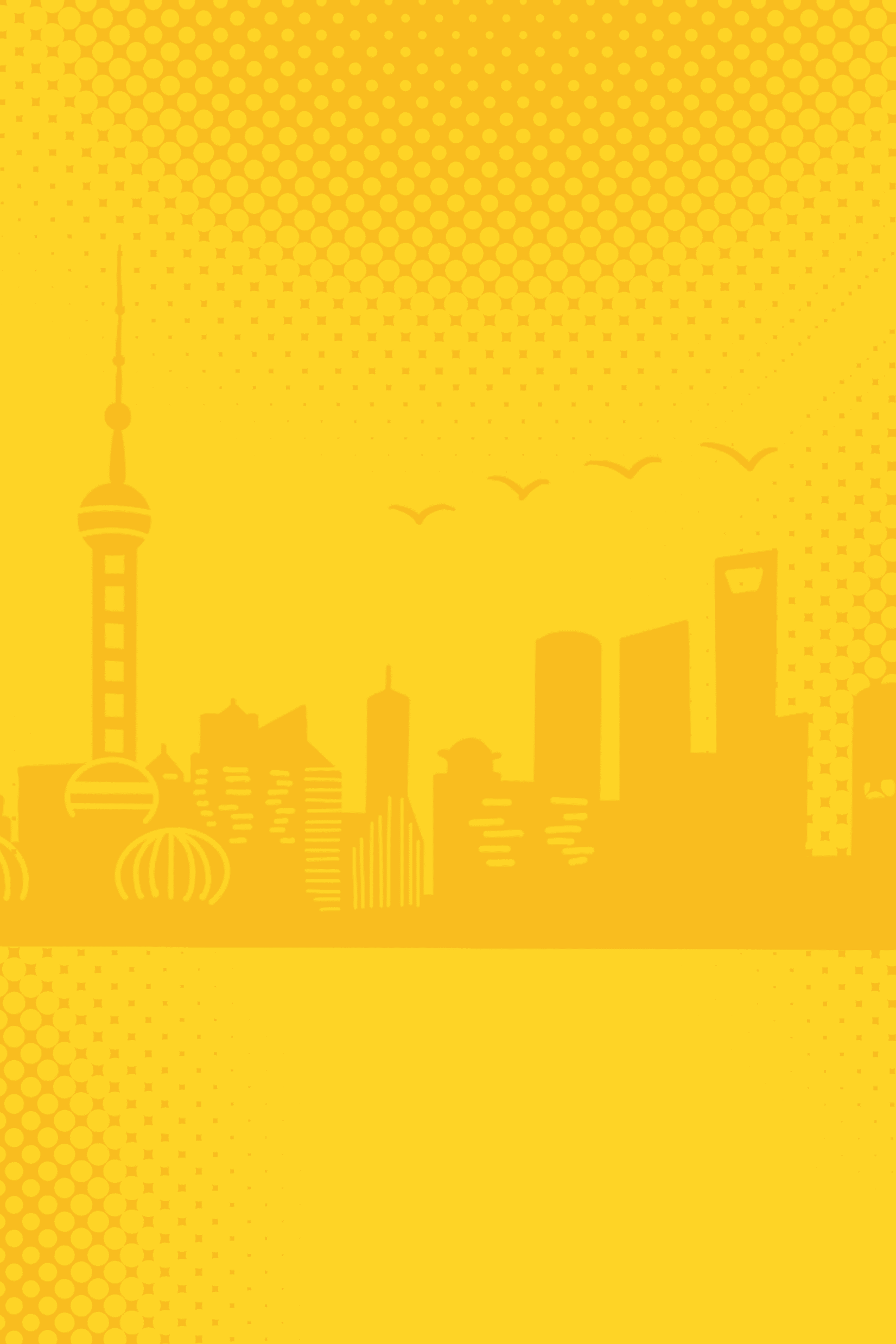 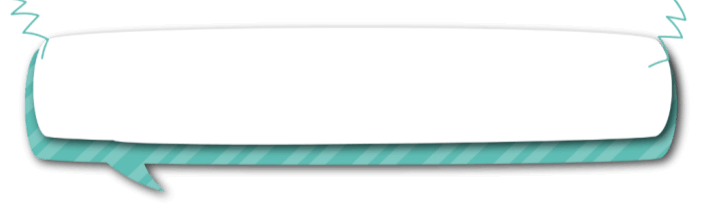 做个有责任的人
上课专心听讲，积极思考，踊跃发言，课后认真完成各科作业。
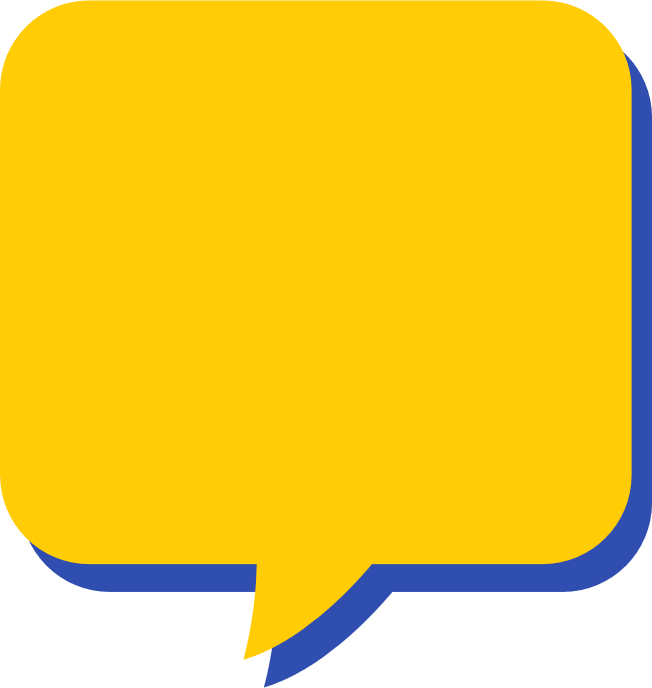 08
负责任的
具体表现
主动打扫卫生，营造干净整洁的学习环境。
09
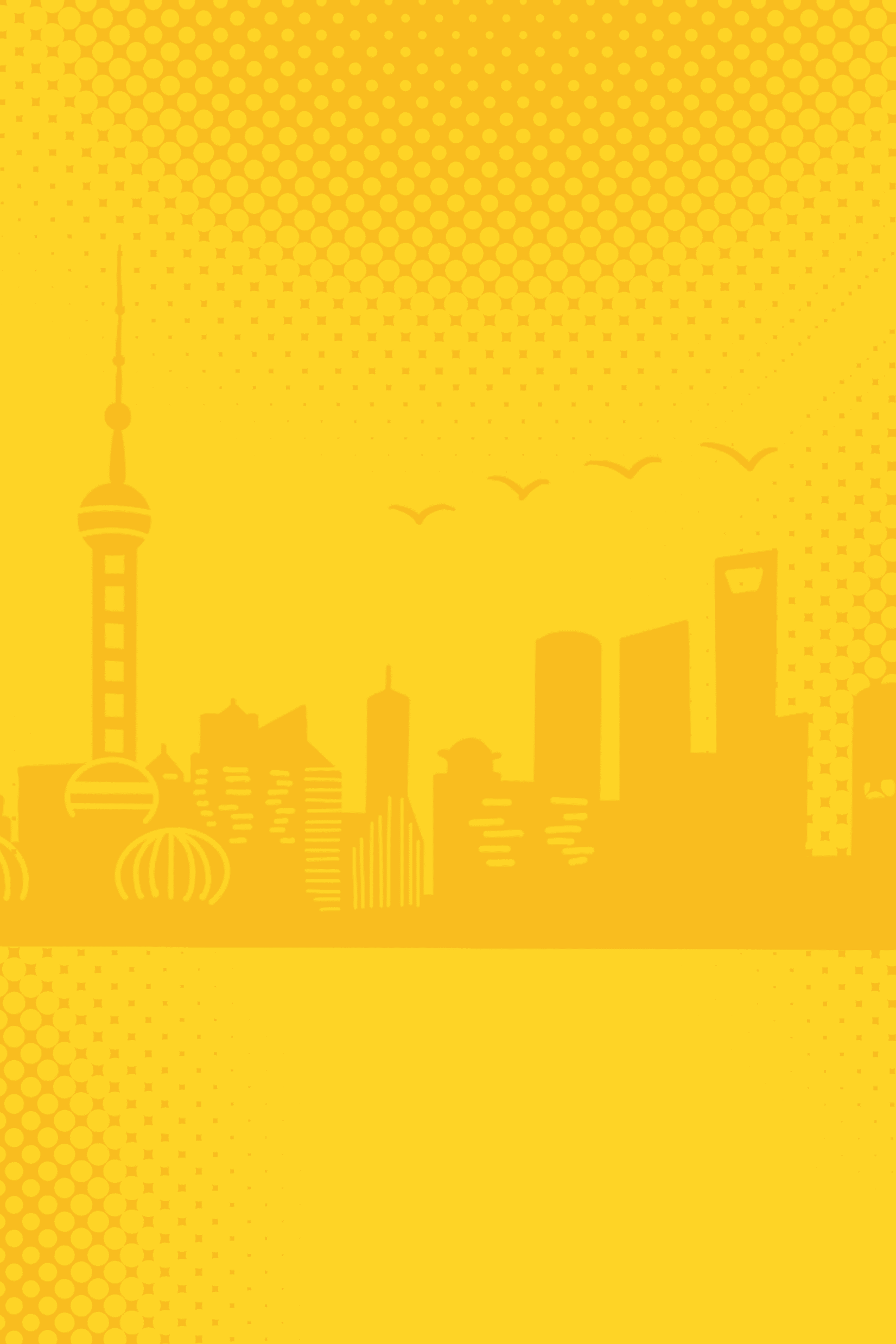 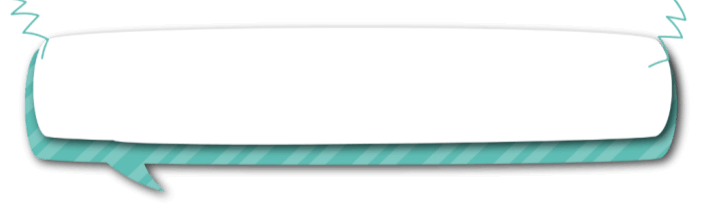 做个有责任的人
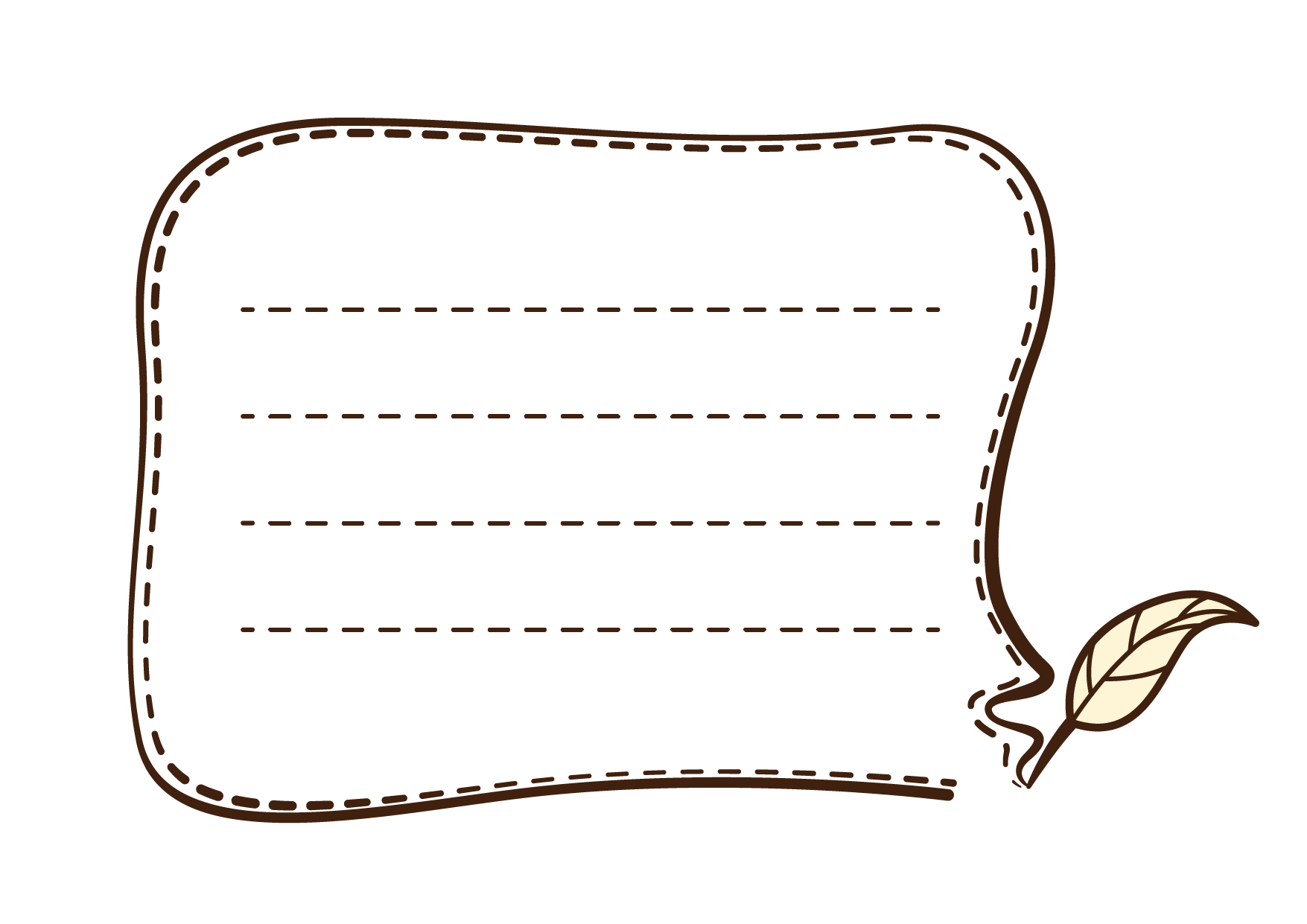 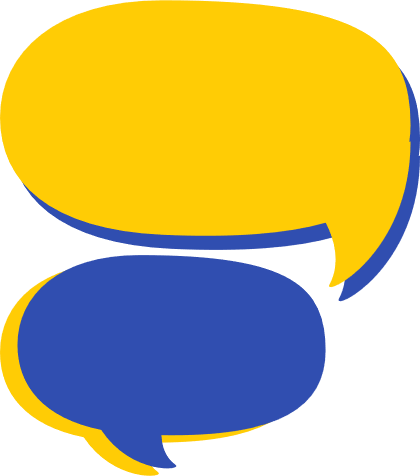 思考！
想想自己对身边的人最基本的要求，如对学校的老师、爸爸妈妈、商店服务员、警察的要求，然后，思考为什么对不同的人有不同的要求？
我对周围人的要求
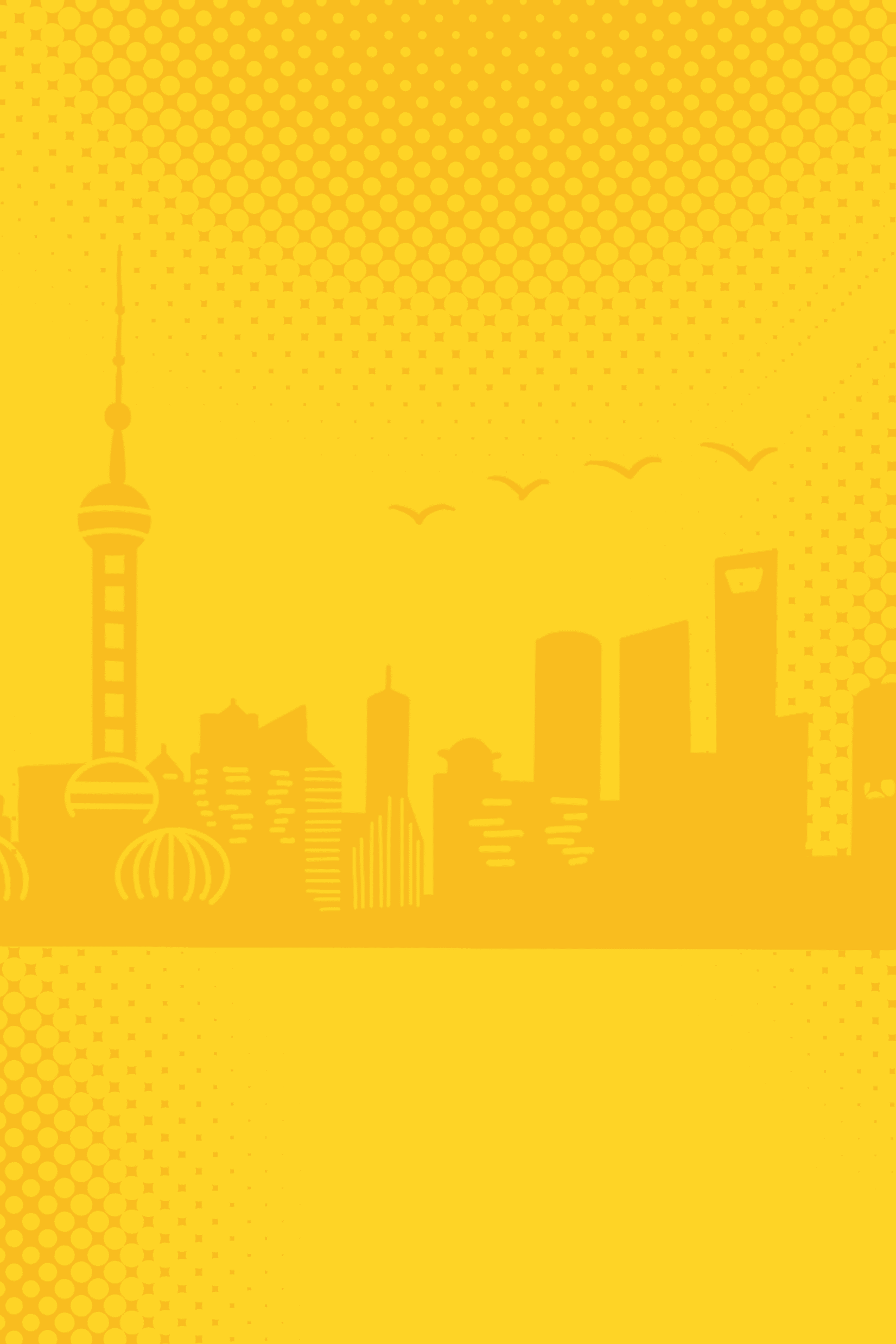 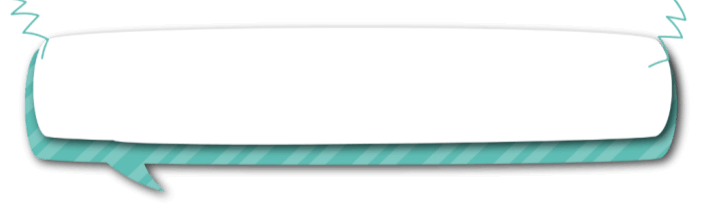 做个有责任的人
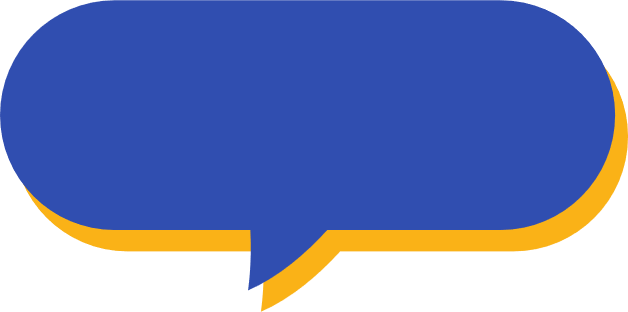 学生分组讨论，各组推选代表发言
责任感是每一个人安身立命的基础，也是社会正常发展的要求。不同岗位的人要承担不同的责任，这是因为社会对不同职业的人有不同的期待。那么我们学生的责任是什么呢？我们作为儿女的责任是什么呢？我们将来的责任是什么呢？
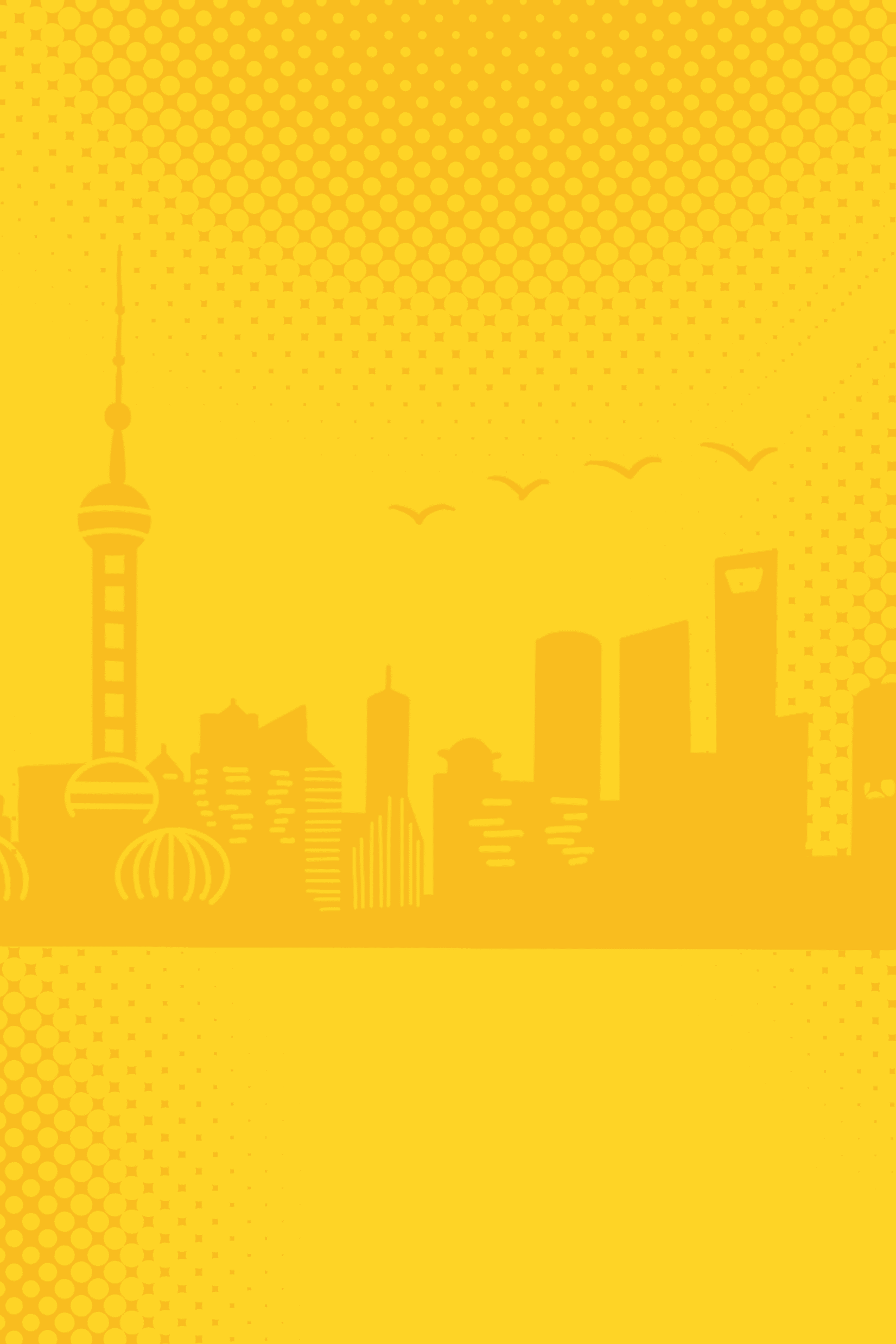 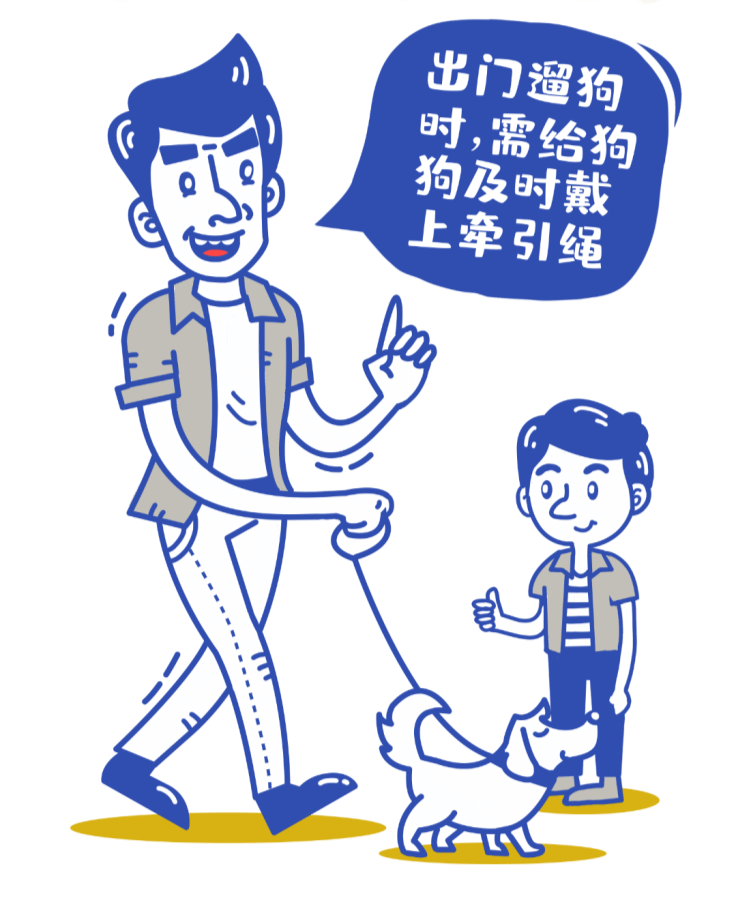 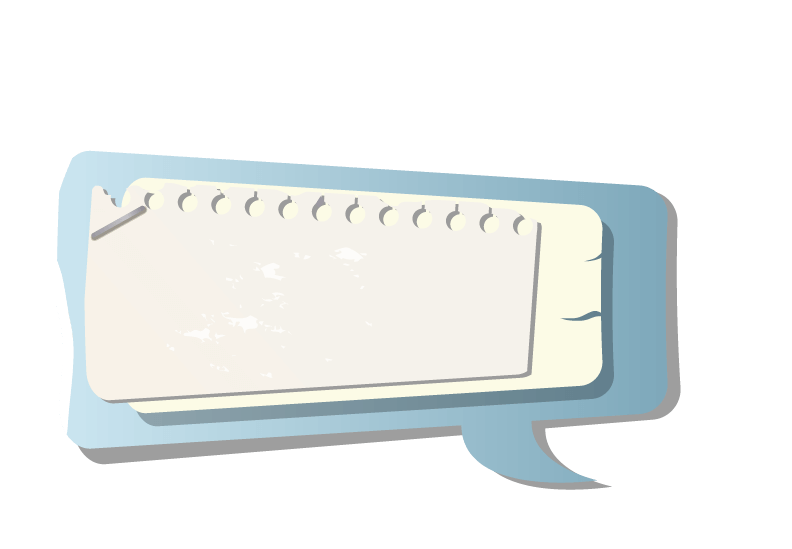 测
责
任
心
当前一些中学生对自己、对家庭、对他人、对集体、对社会的责任意识逐渐淡漠。对自己没有责任，得过且过，不思进取
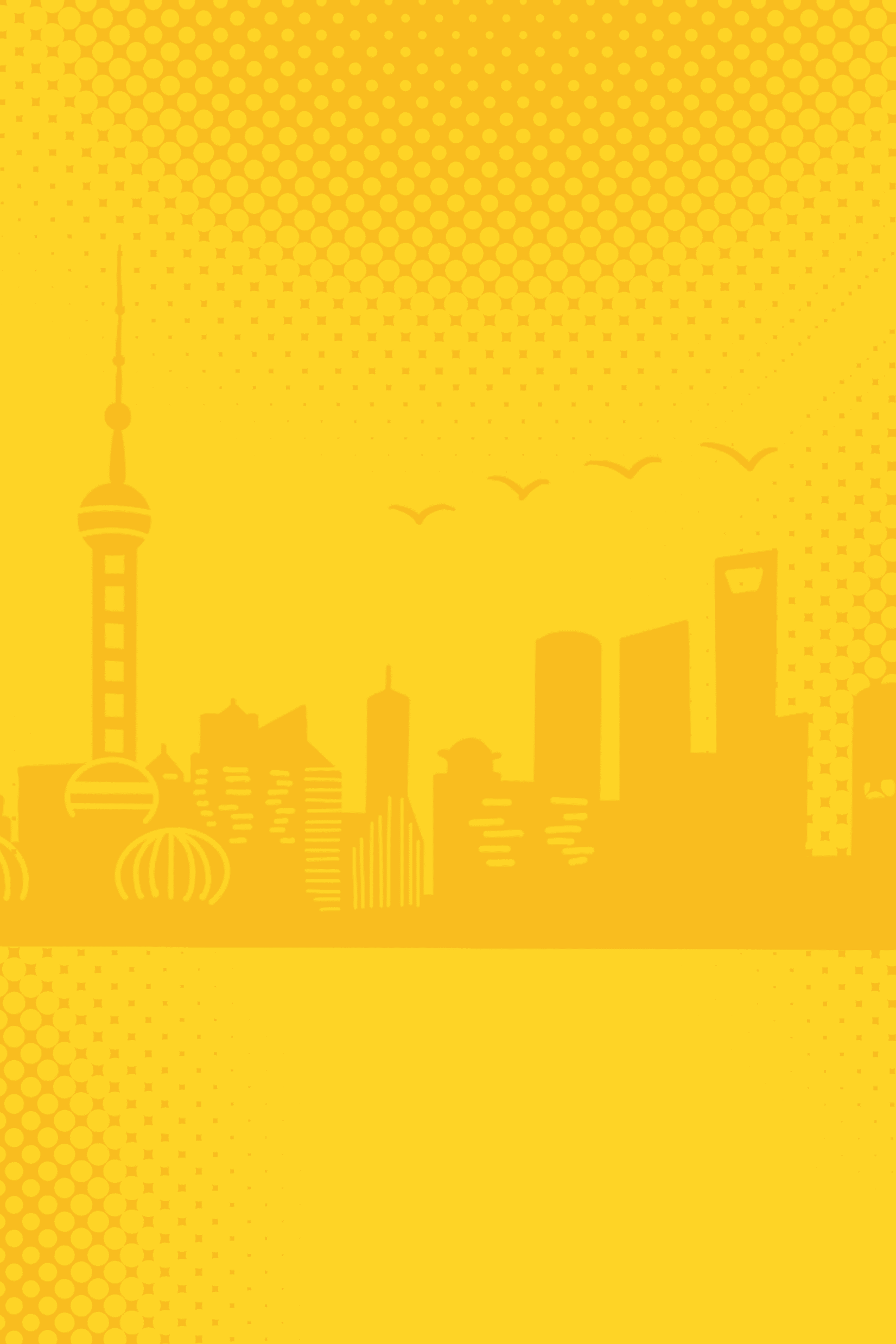 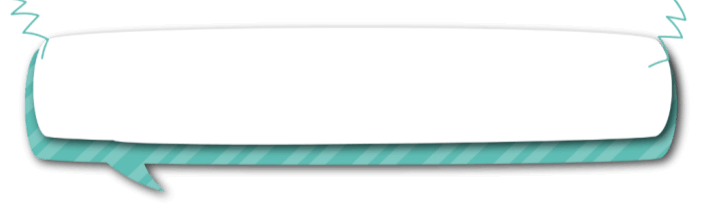 做个有责任的人
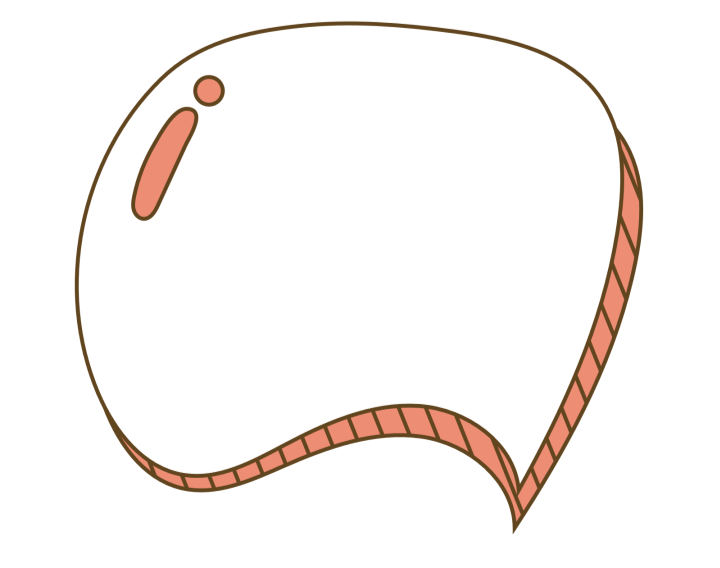 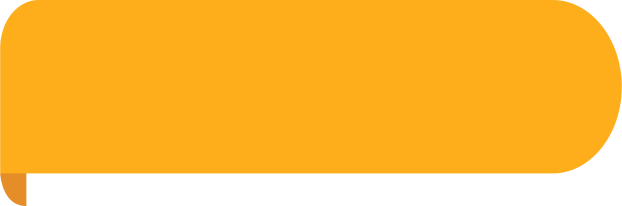 1、同学们约好出去玩，你通常准时赴约吗?
测测
你的责任心
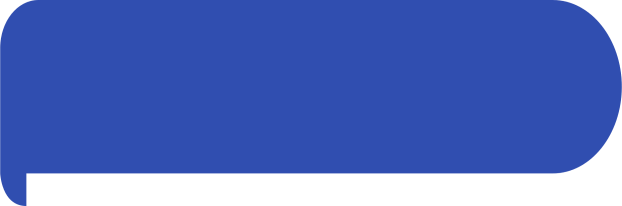 2、你认为你这个人可靠吗？
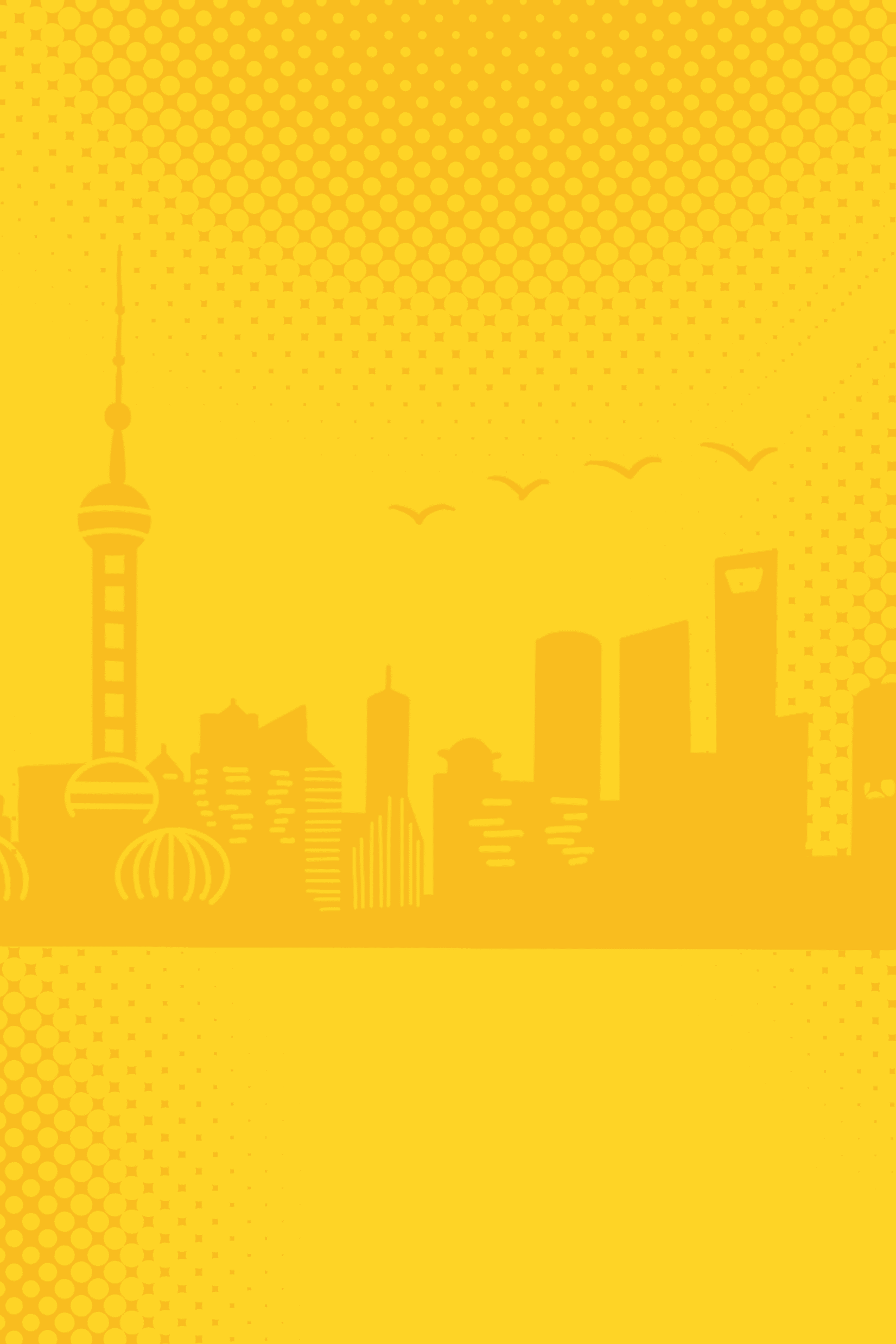 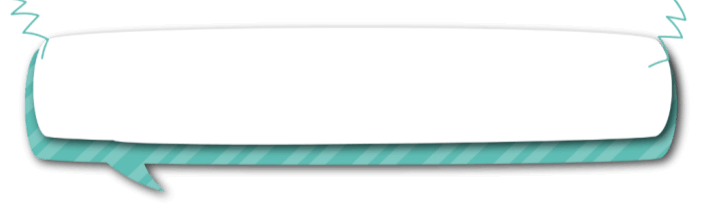 做个有责任的人
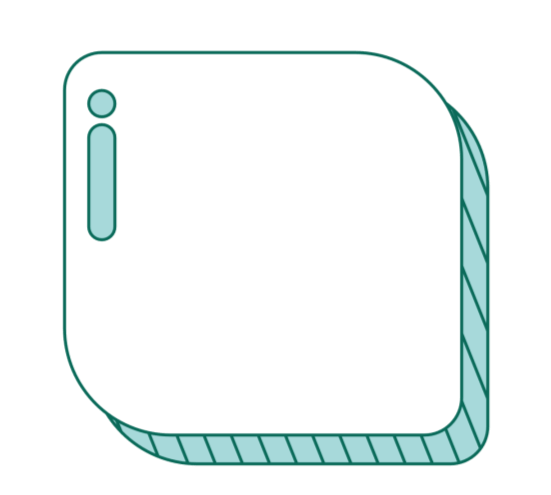 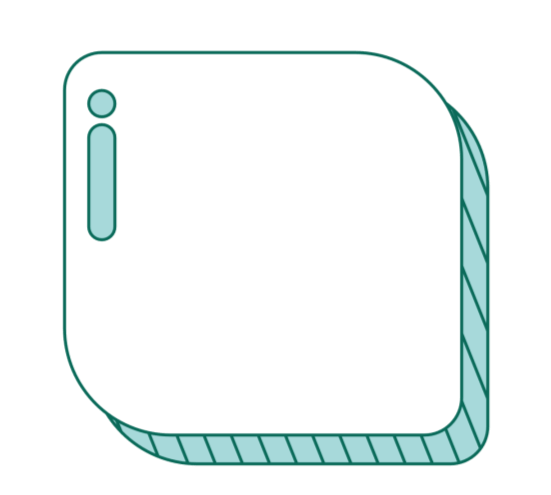 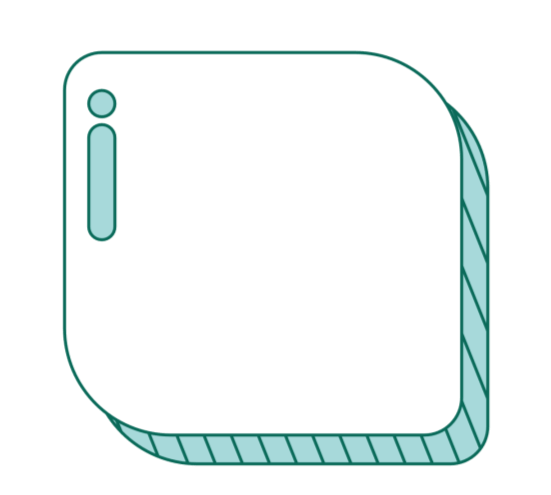 5、出外旅行，找不到垃圾桶时，你会用袋子把垃圾装起来吗？
3、为了买一件喜欢的东西，你会节约自己的零用钱吗？
4、发现朋友犯法，你会通知警察吗？
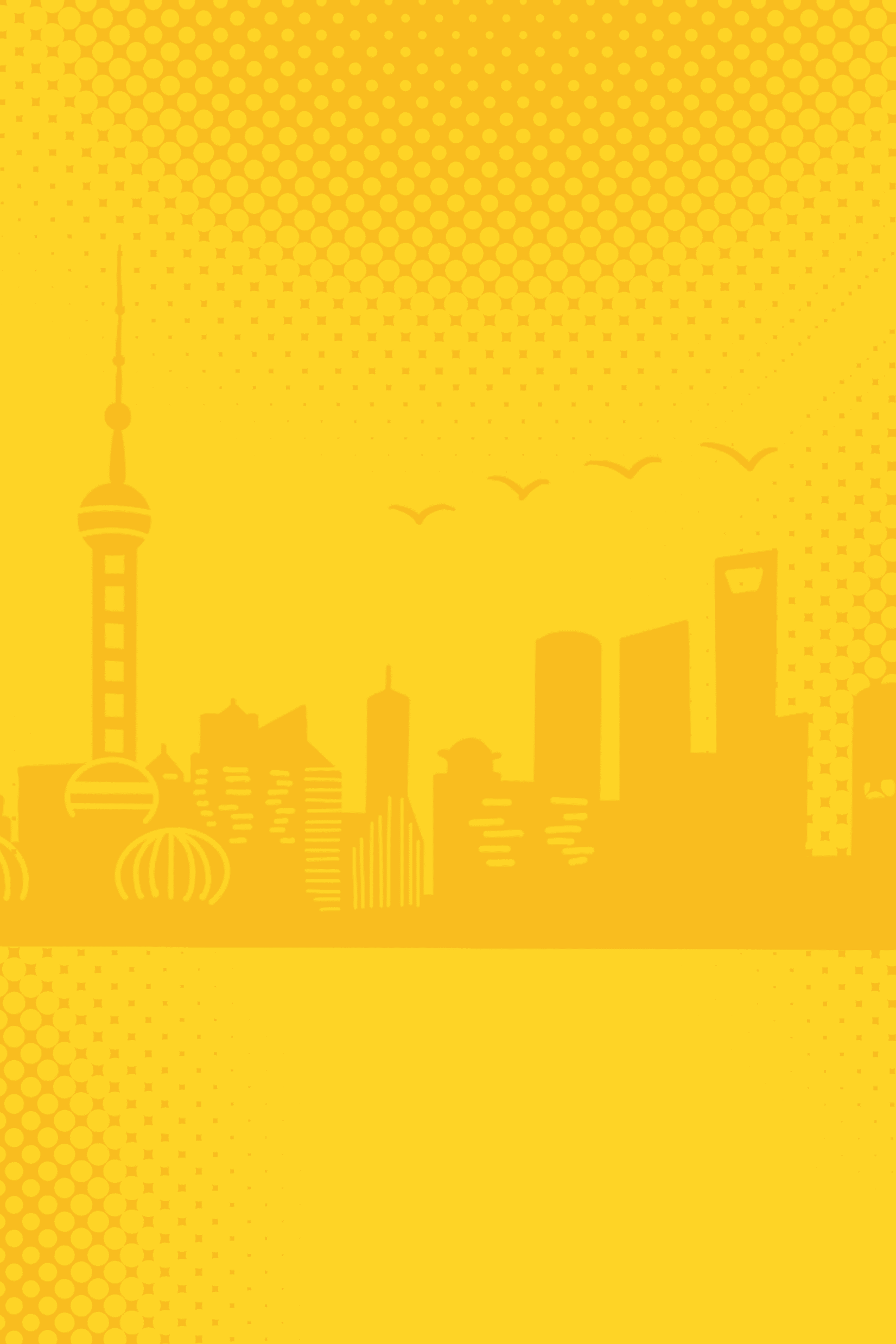 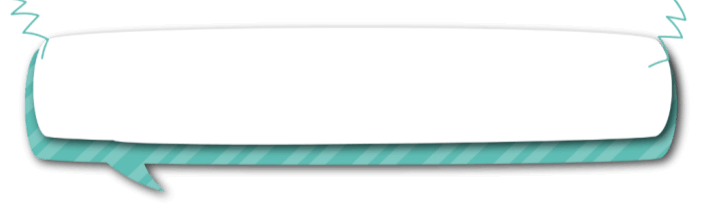 做个有责任的人
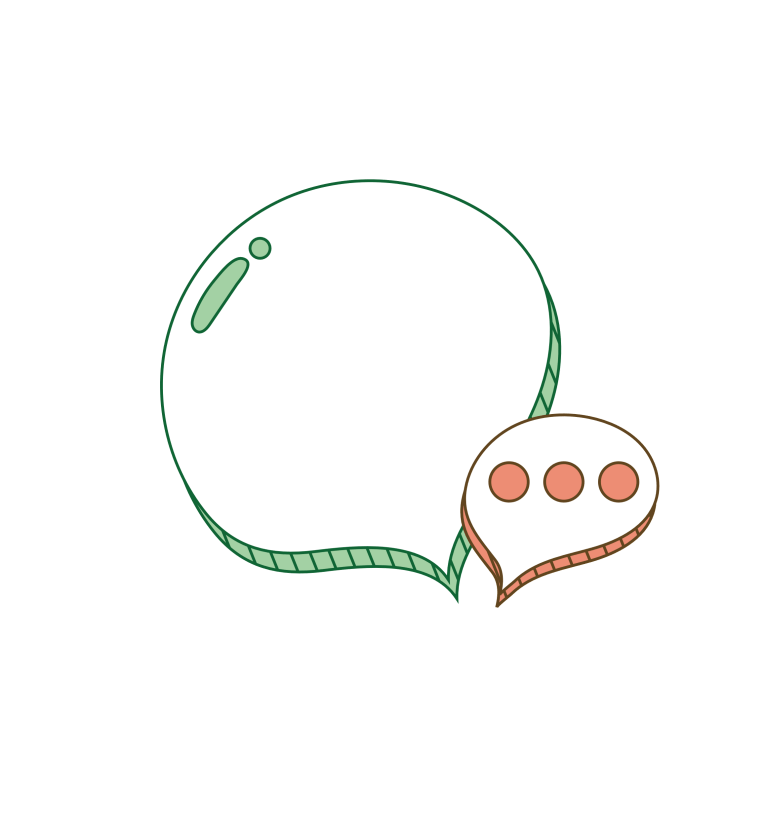 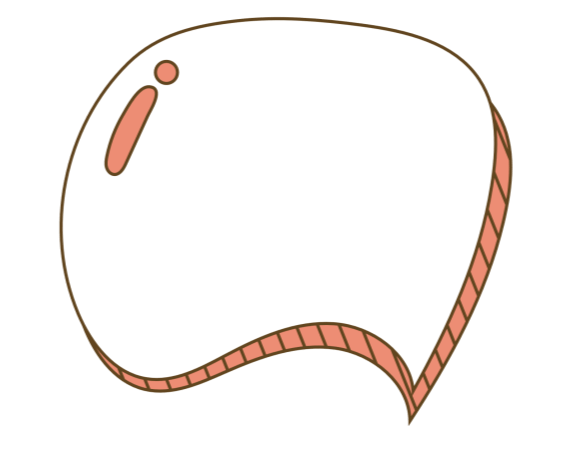 7、你忌吃不洁食物、含脂肪过高或其他有害健康的食物吗？
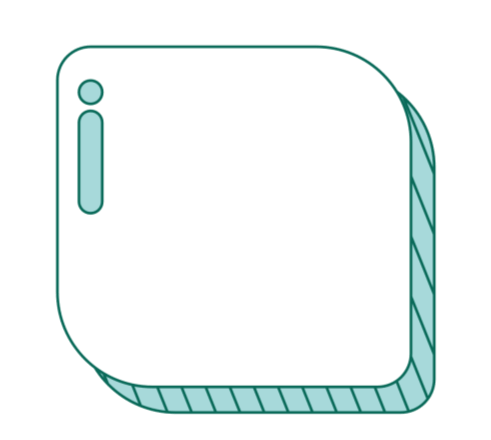 6、你经常运动以保持健康吗？
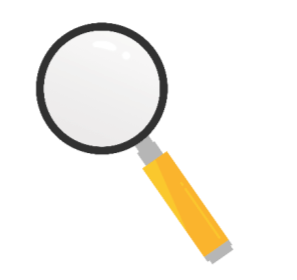 8、你永远将正事列为优先，再做其他休闲吗？
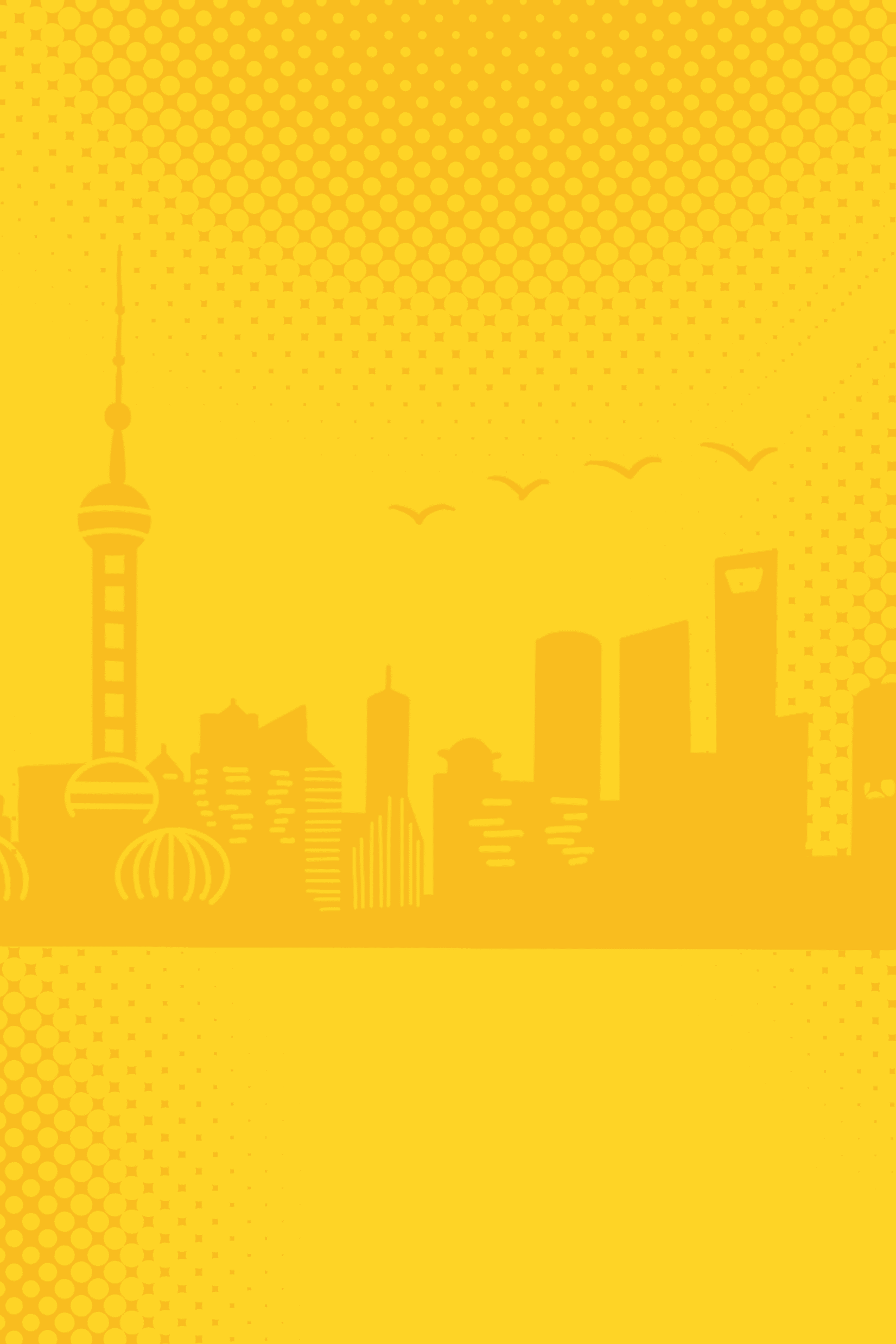 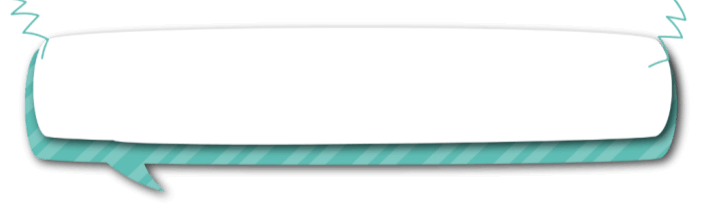 做个有责任的人
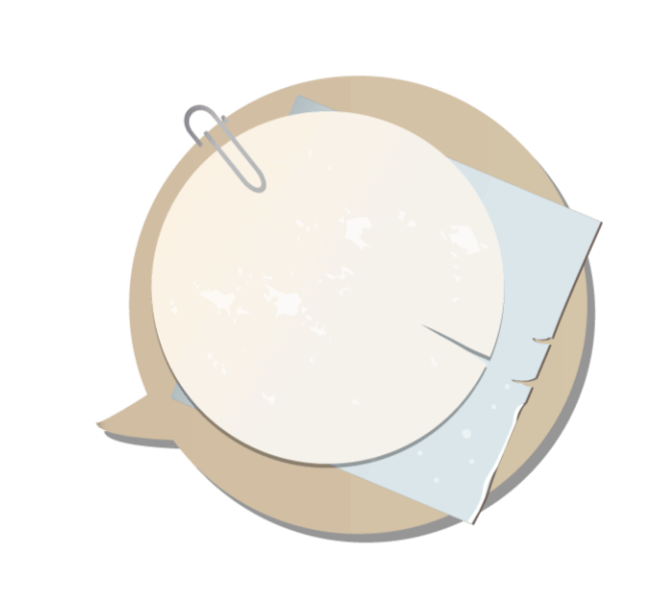 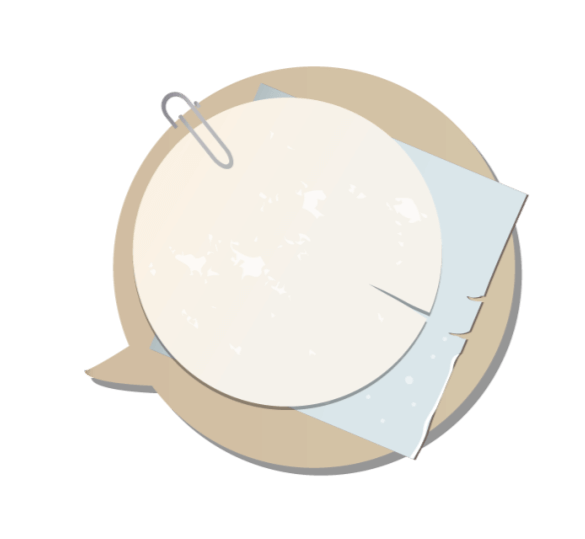 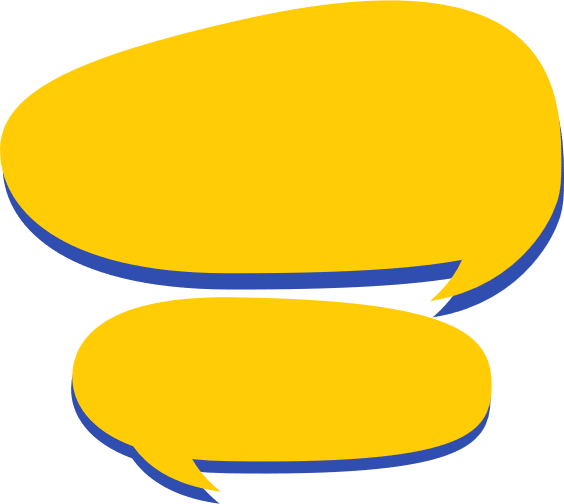 9、你从来没有错过任何选举权利吗？
11、“既然决定做一件事情，那就把它做好。”你相信这句话吗？
10、收到别人的信，你总会在一两天内就回信吗？
测试一下！
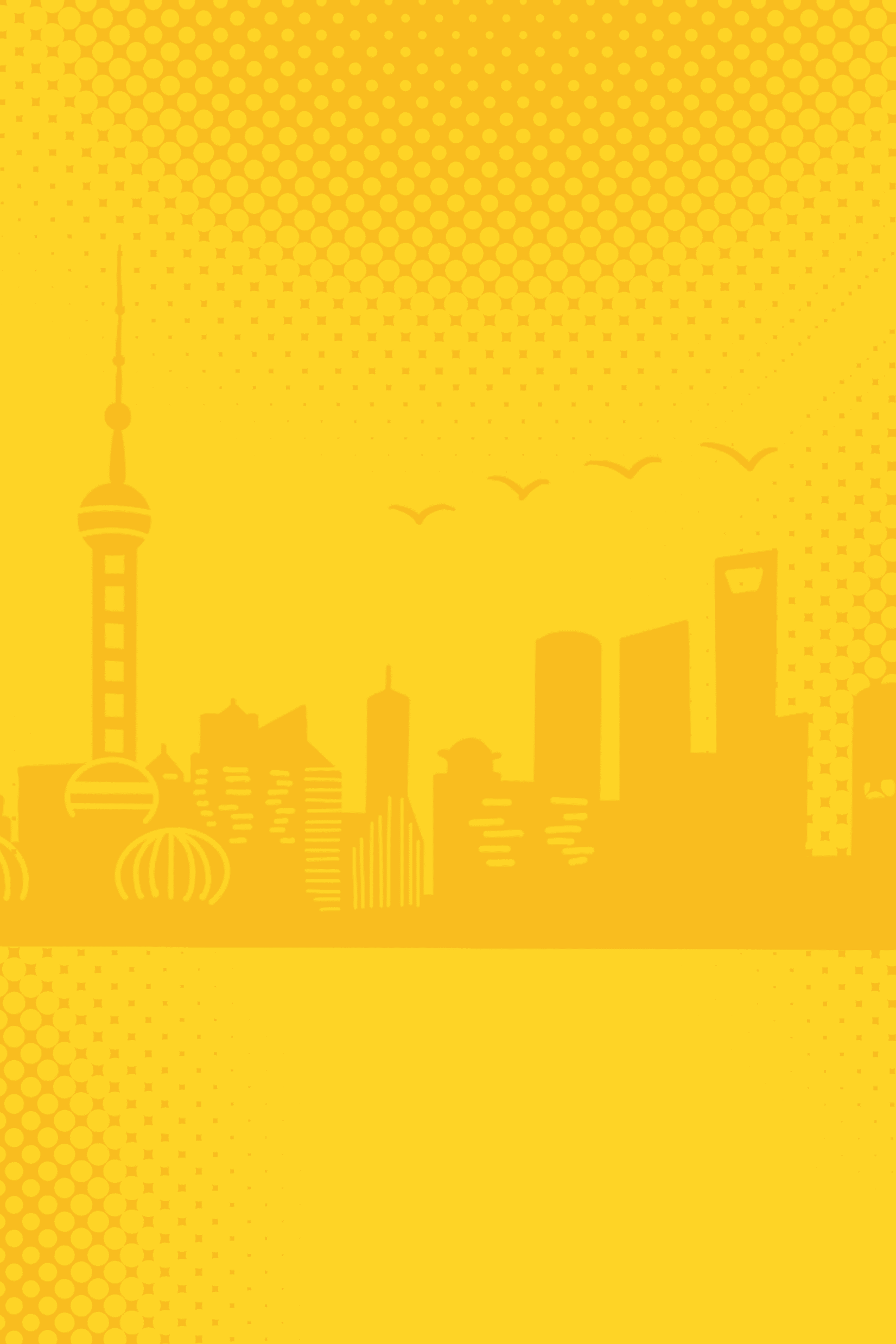 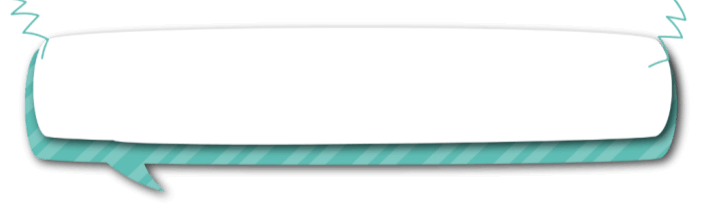 做个有责任的人
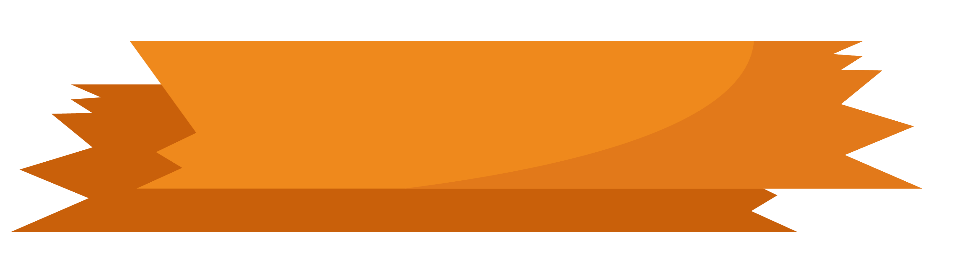 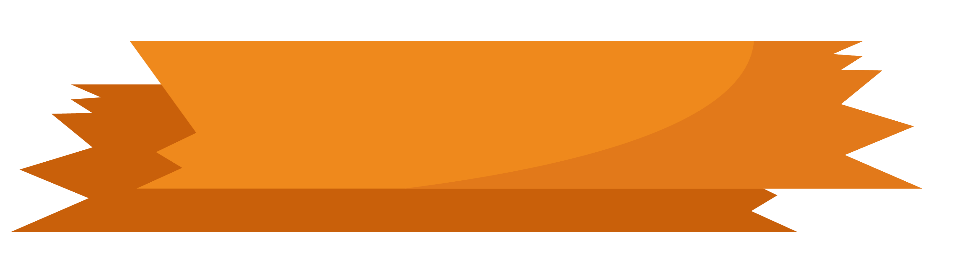 12、与别人约好的事，你从来不会耽误，即使自己生病时也不例外吗？
14、常拖延交作业吗？
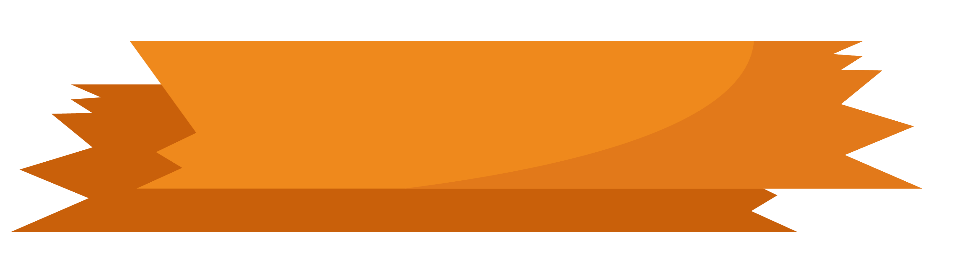 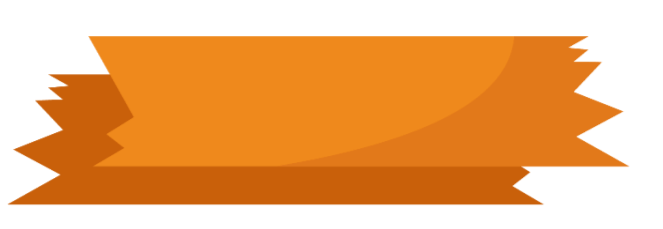 13、你违反过学校的规章制度吗？
15、经常帮忙做家务吗？
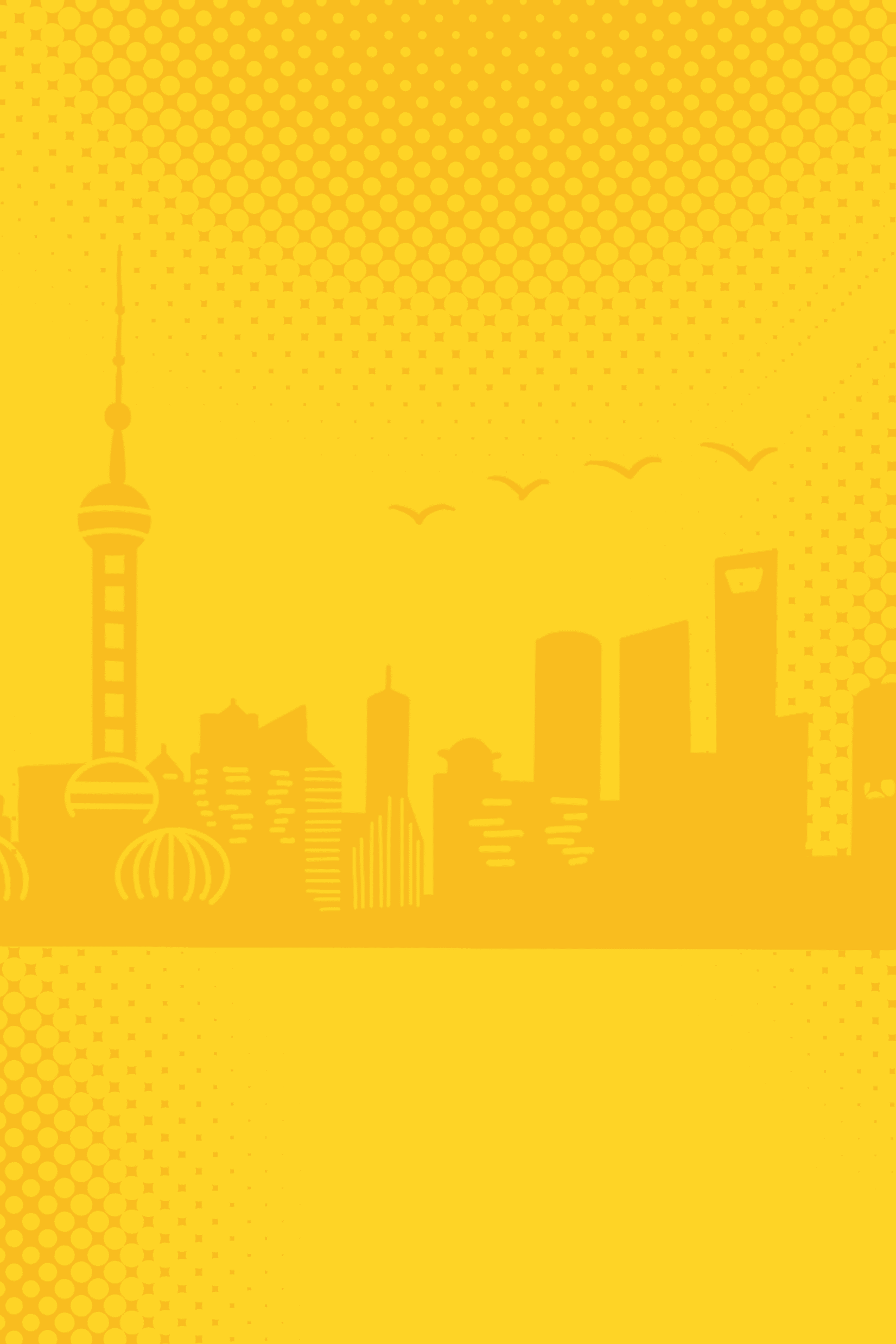 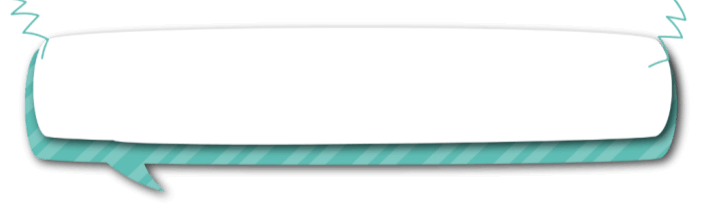 做个有责任的人
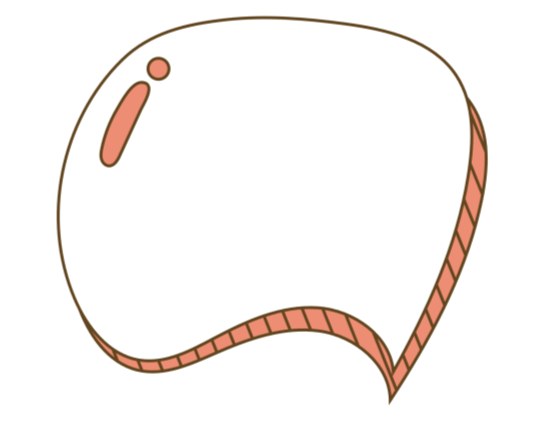 分数为10-15：你是个非常有责任感的人。你行事谨慎、懂礼貌、为人可靠，并且相当诚实。

分数为3-9：大多数情况下，你都是很有责任感，只是偶尔有些率性而为，没有考虑得很周到。

分数为2分以下：你是个完全不负责任的人。你一次又一次地逃避责任，每个工作都干不长，手上的钱也是不够用。
记分
方法
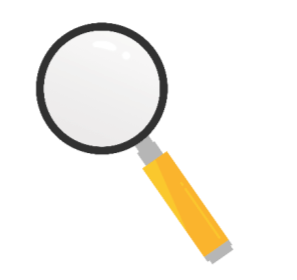 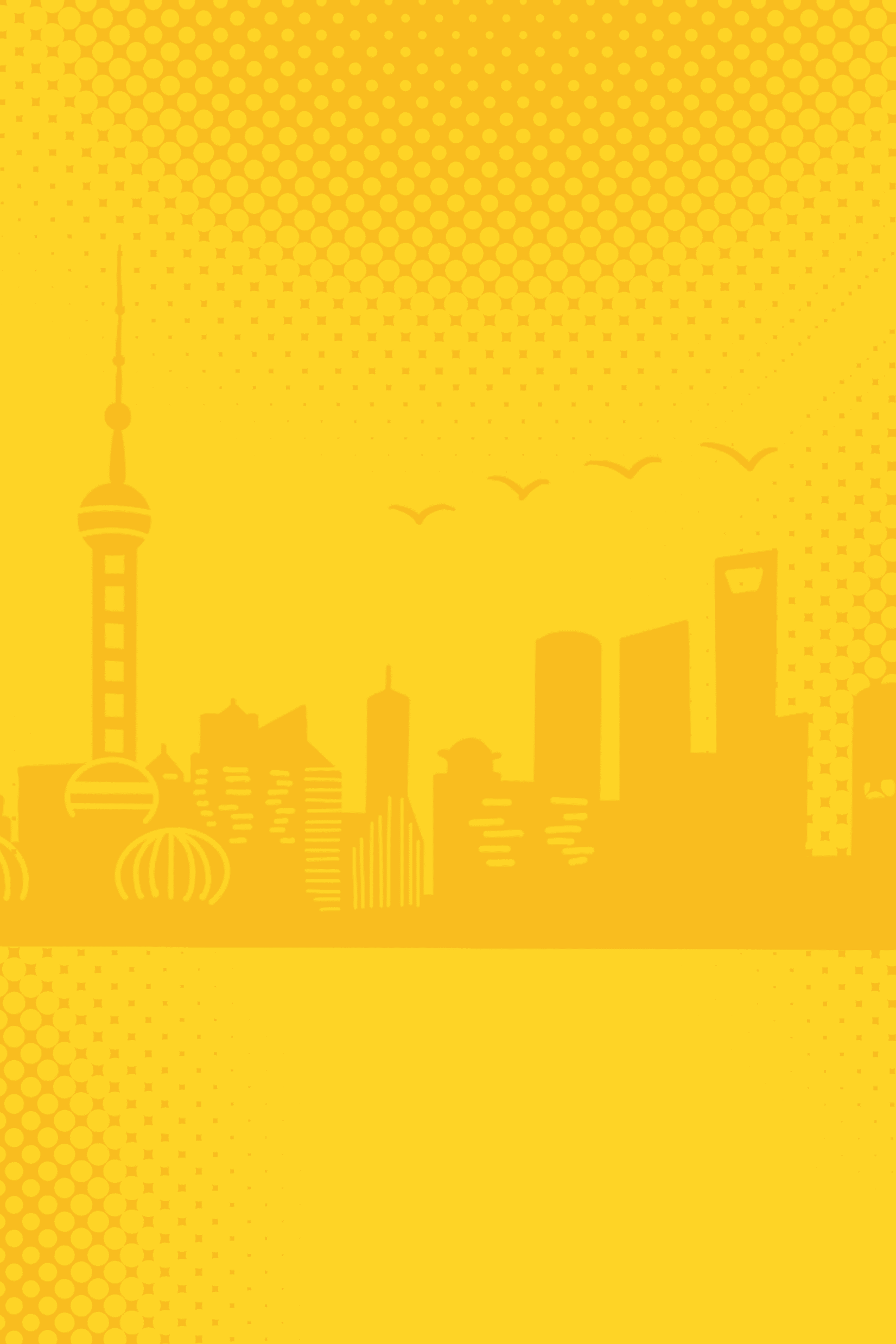 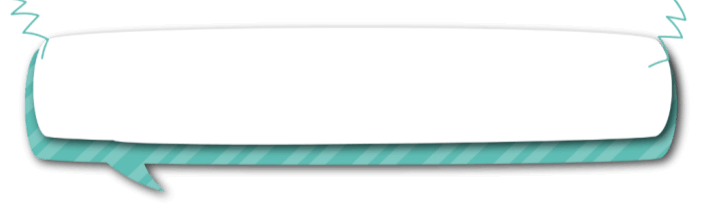 做个有责任的人
同学们，读了以上事例，你有何感想呢？
一个不负责任的人是可怜又可恨的，他的行为将会给他人、社会带来痛苦与伤害！甚至最终遭人唾弃！
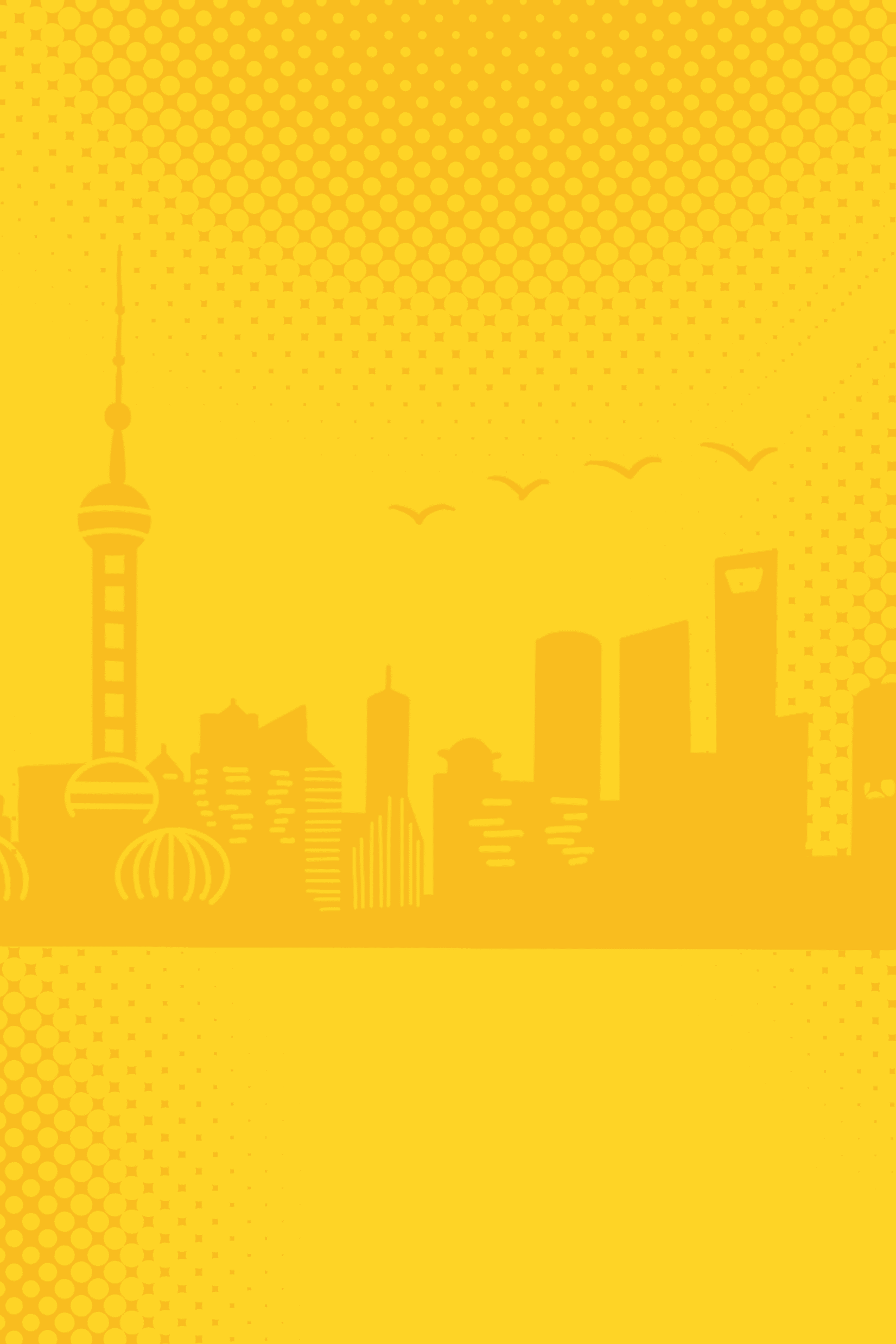 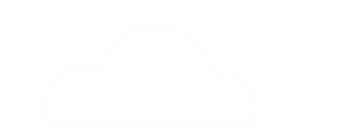 优
品
P
P
T
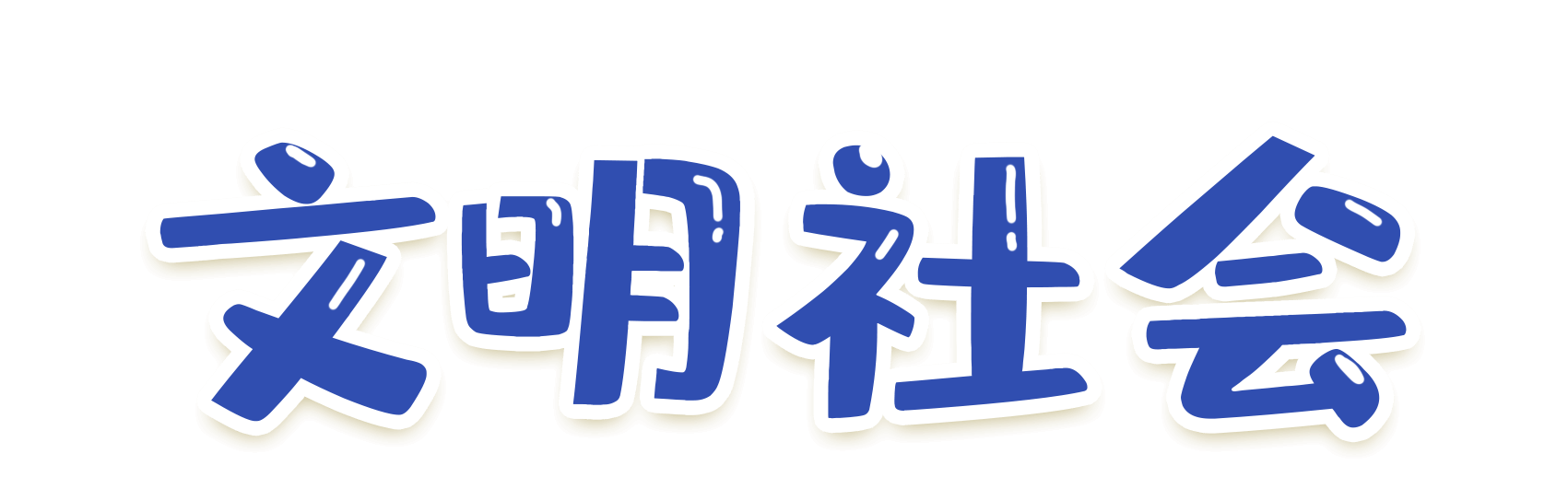 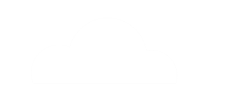 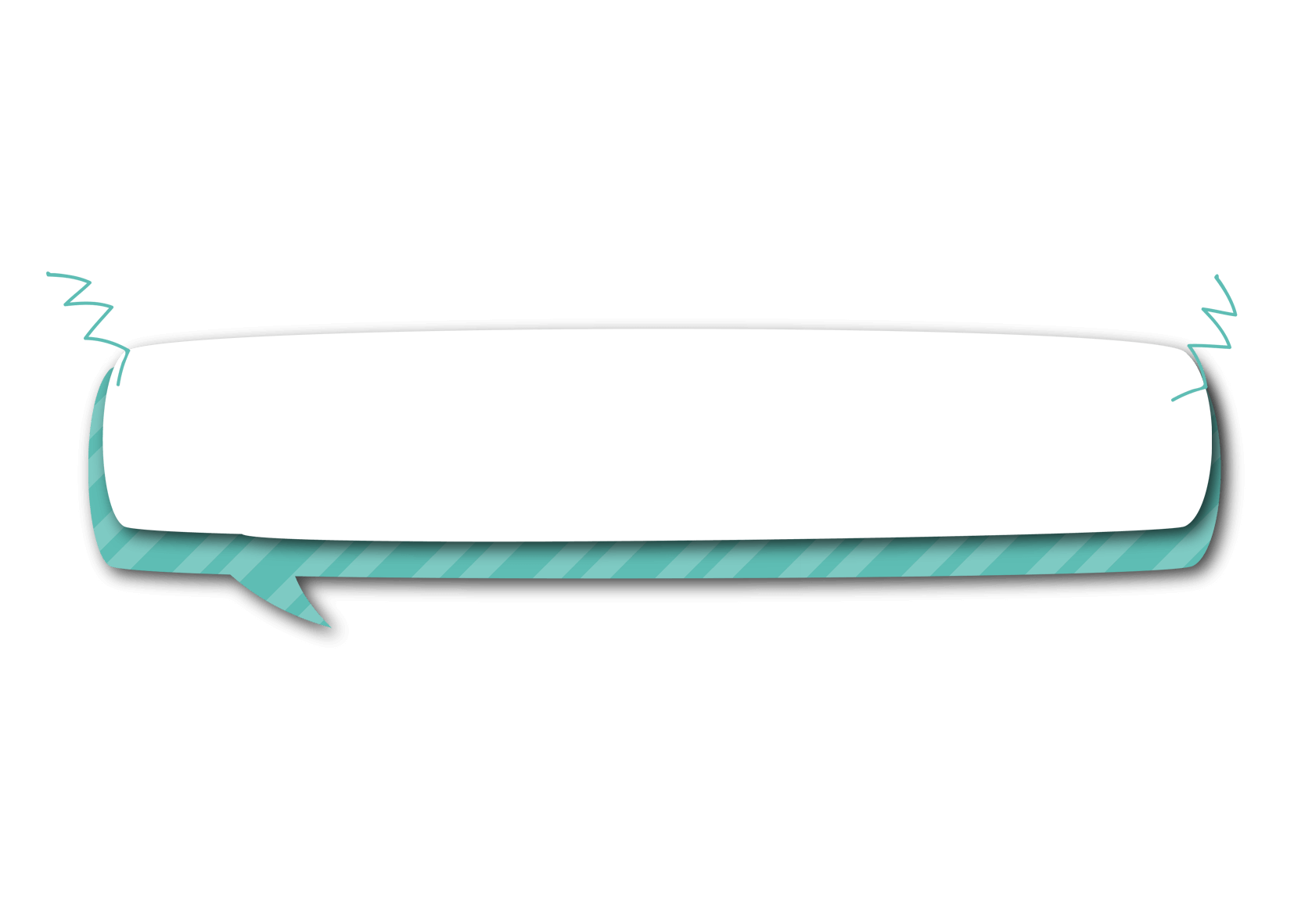 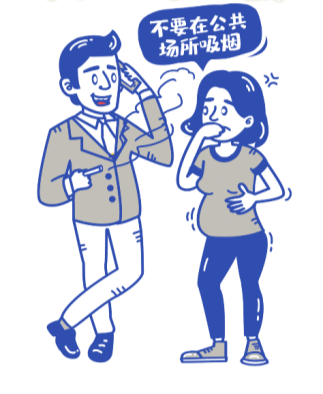 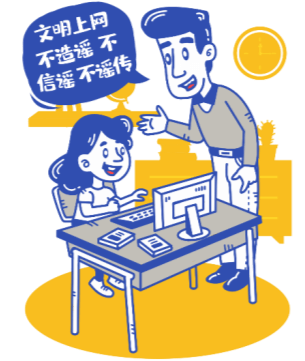 一起建设文明社会
Synergistically utilize technically sound portals with frictionless chains. Dramatically customize empowered networks rather than goal-opportunities.